Topografie starověké Itálie
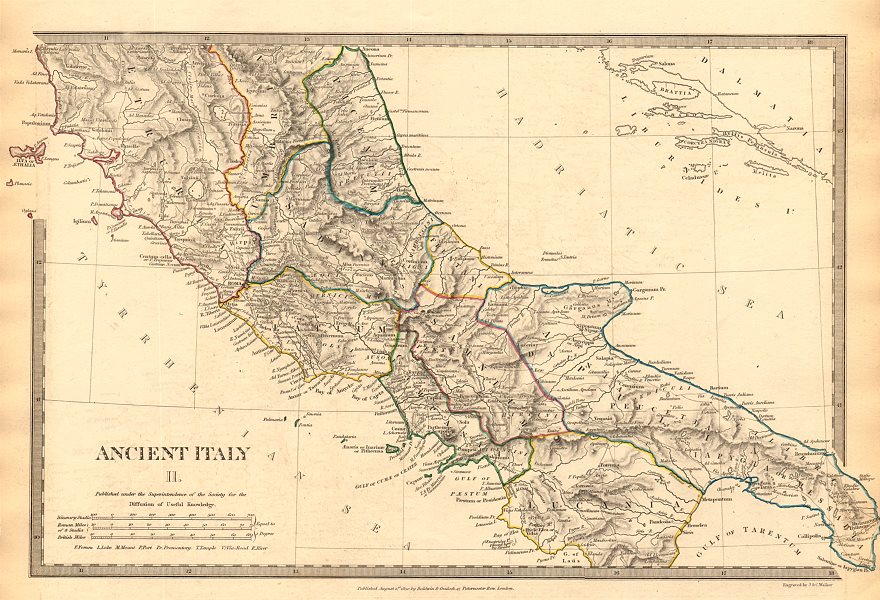 Regio IV - Samnium, Regio V - Picenum
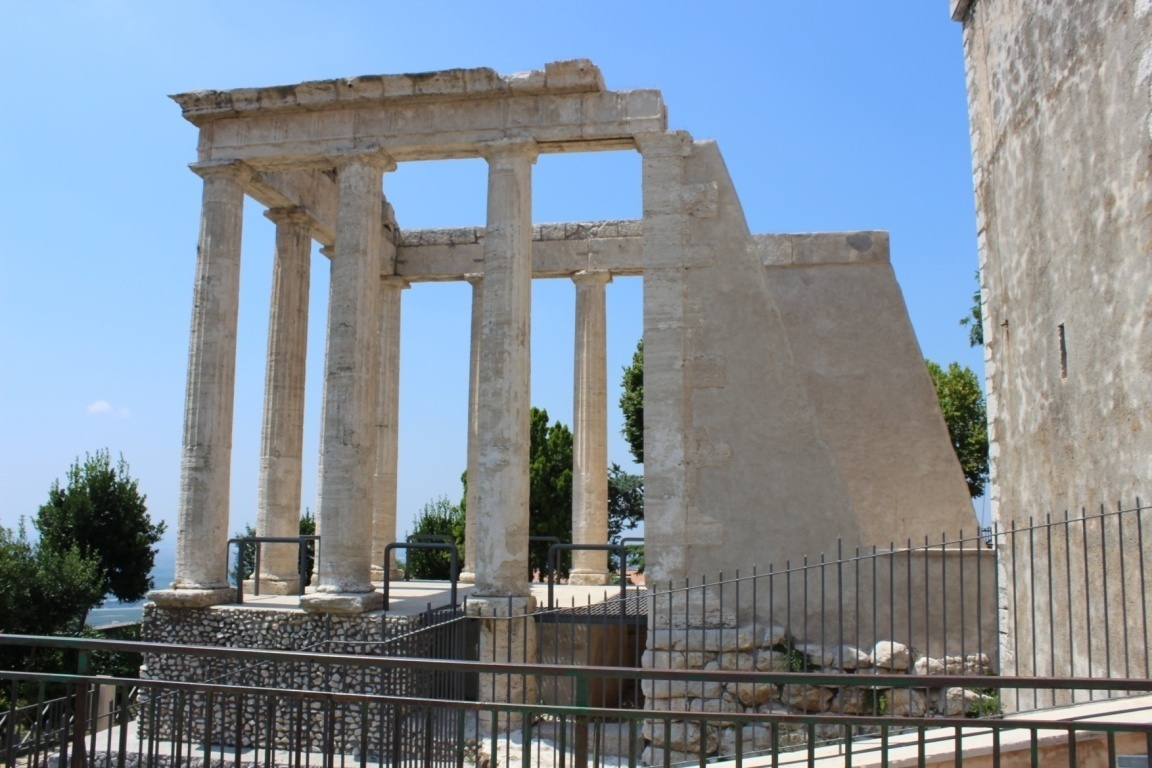 a
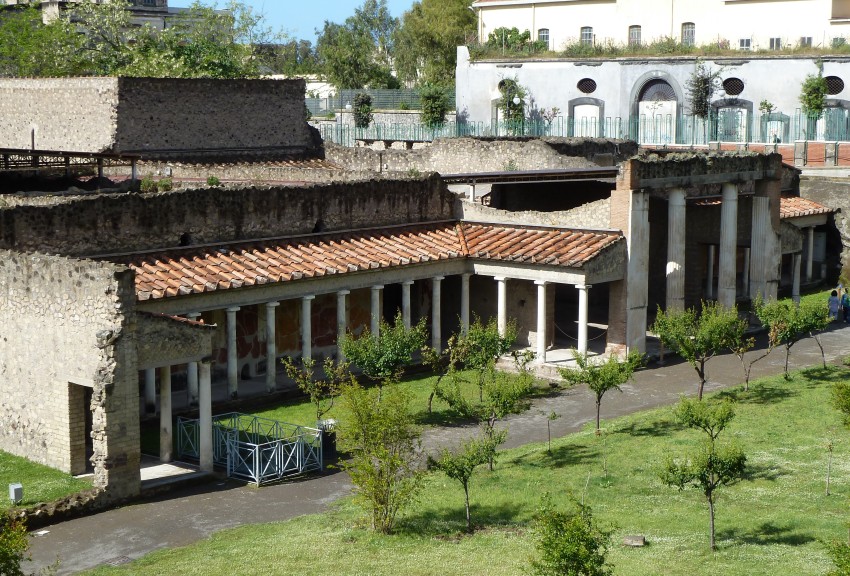 b
Samnium
 dnešné Abruzzo a Molise
 z hľadiska etnika – homogénne územie (Sabini – Samniti)
 najstaršie doklady – len archeologické (literárne texty použiteľné až od 4. stor. BC)
 prekážka romanizácie
 Samniti najprv pokojné jednania s Rímom
 Samnitské vojny – po skončení zakladanie rímskych kolónií – napr. Alba Fucens
 po občianskej vojne – Sulla zmasakroval samnitské obyvateľstvo
 zač. principátu: kríza, opúšťanie miest a návrat k vidieckemu osídleniu
 pol. 4. stor. AD – krátky moment rozkvetu pred úplným úpadkom

Sannio
- podľa tradície sa tu usadili prichádzajúci Samniti (sledovali býka)
- mesto zničené Sullom
- niekoľko hrobov – orientácia na východ, pravidelné, obdĺžnikové
- stredoveký kostol a kláštor
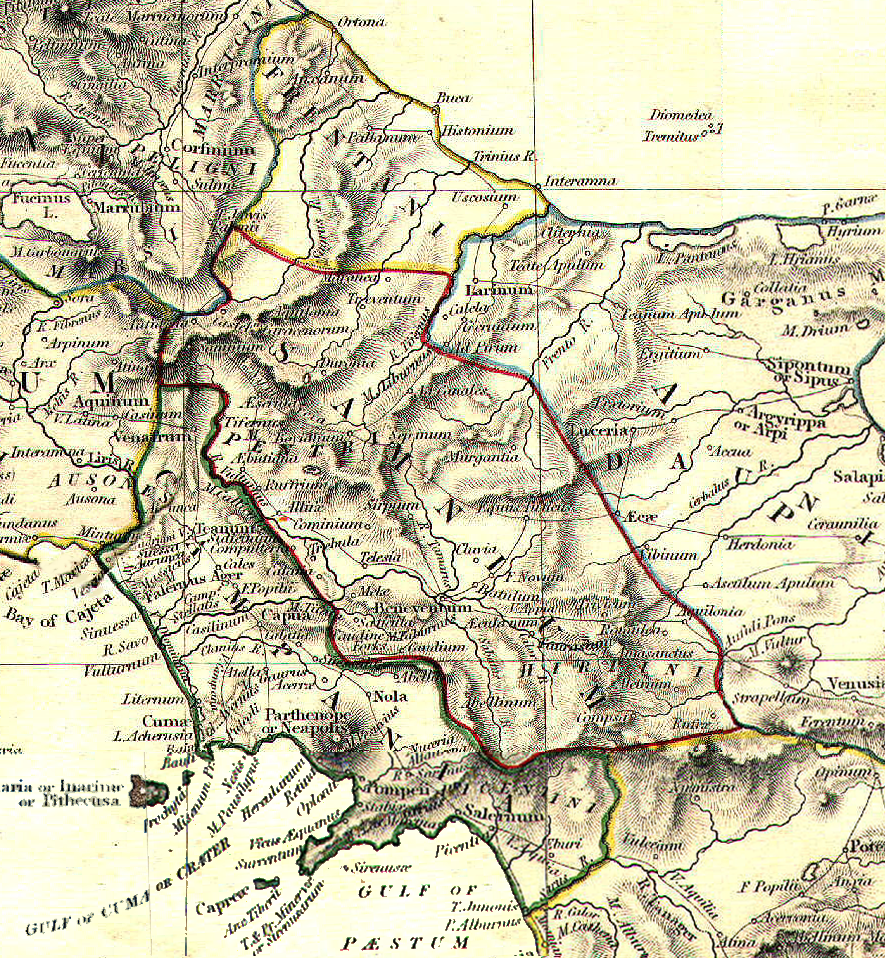 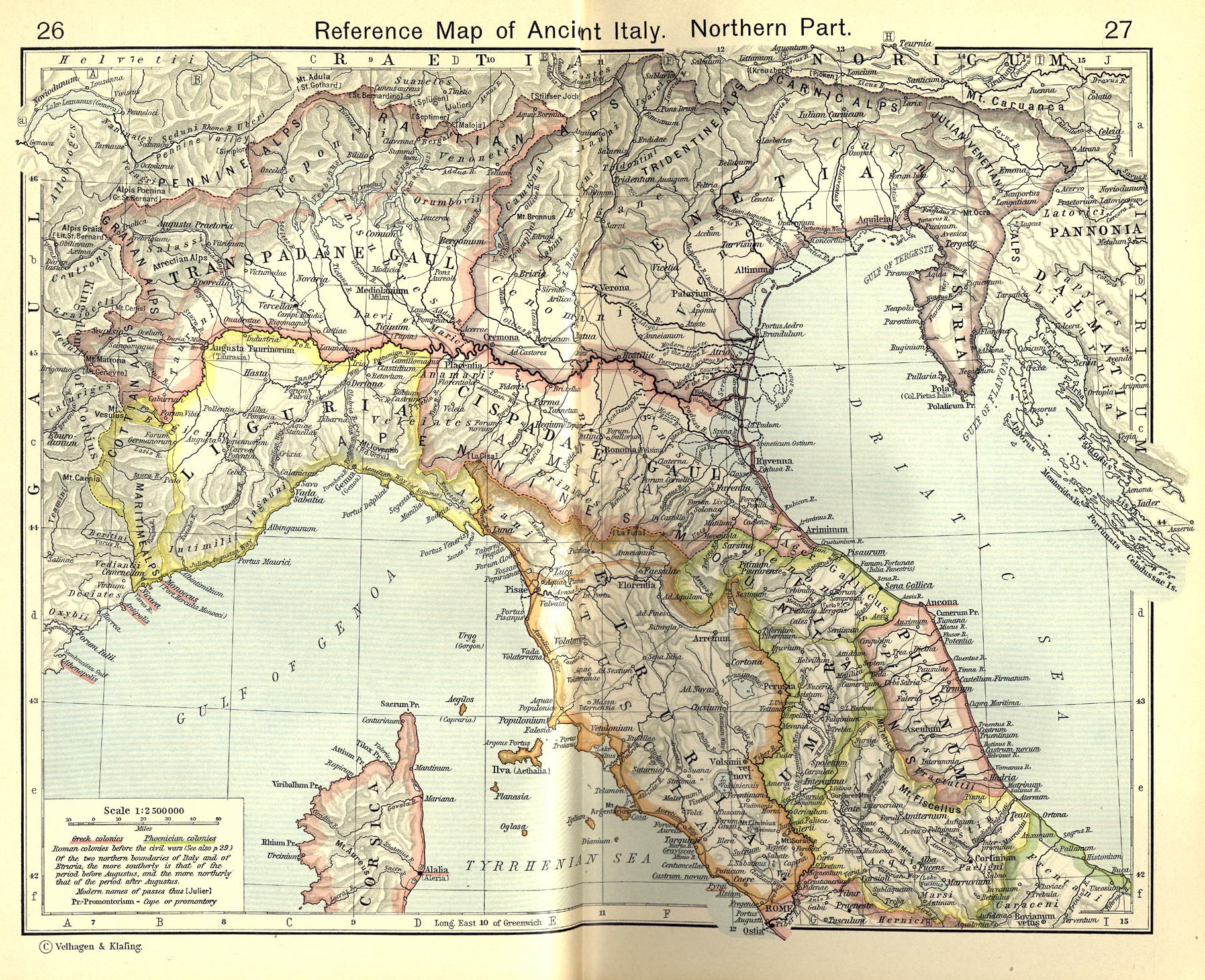 Pietrabbondante, Bovianum
 antický názov – neznámy (Mommsen a ďalší – Bovianum Vetus)
 Bovianum – na ceste Aesernia-Beneventum, strategická poloha, trh, 3 pevnosti pozdĺž opevnenia, produkcia škridiel
 južne od moderného osídlenia
 zvyšky svätyně - 5. až zač. 1. stor. BC - terasovité územie otvorené do údolia
 hrobky – najstaršia fáza osídlenia – 500 – 250 BC, ďalšie hrobky 3. stor. AD

Prvá fáza 

 jónsky chrám z 3. stor. BC – zničený na konci rovnakého storočia, zachovali sa len roztrúsené stopy viditeľné medzi caveou divadla a chrámom B

Druhá fáza

 komplex chrámu B a divadla bol postavený na mieste predchádzajúceho jónského chrámu
 koniec 2. a zač. 1. Stor. BC
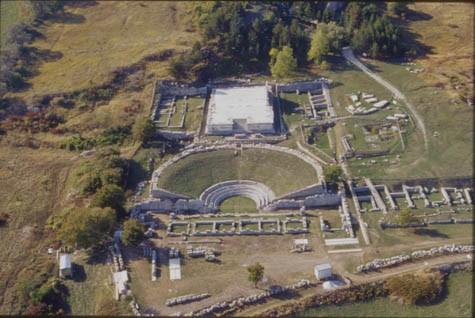 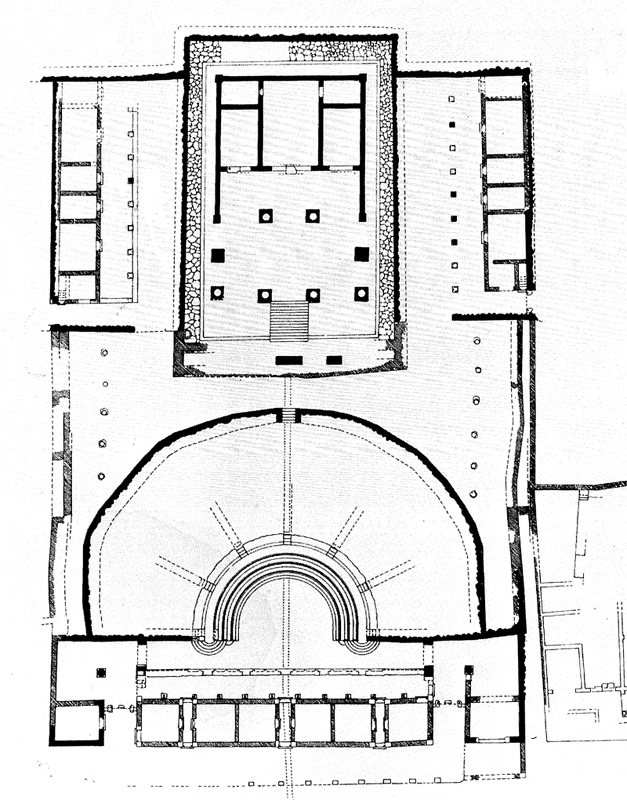 Divadlo

 postavené na základe helenistických vzorov- cavea v tvare polkruhu vytesaná do svahu
 summa cavea z dreva, media cavea z kameňa (zachovali sa štyri rady)
 operadlá najspodnejších radov sedadiel sú zdobené gryfmi
- polygonálne murivo – dekorovaná sochami Atlantov na kolenách
- scaena frons - tri brány
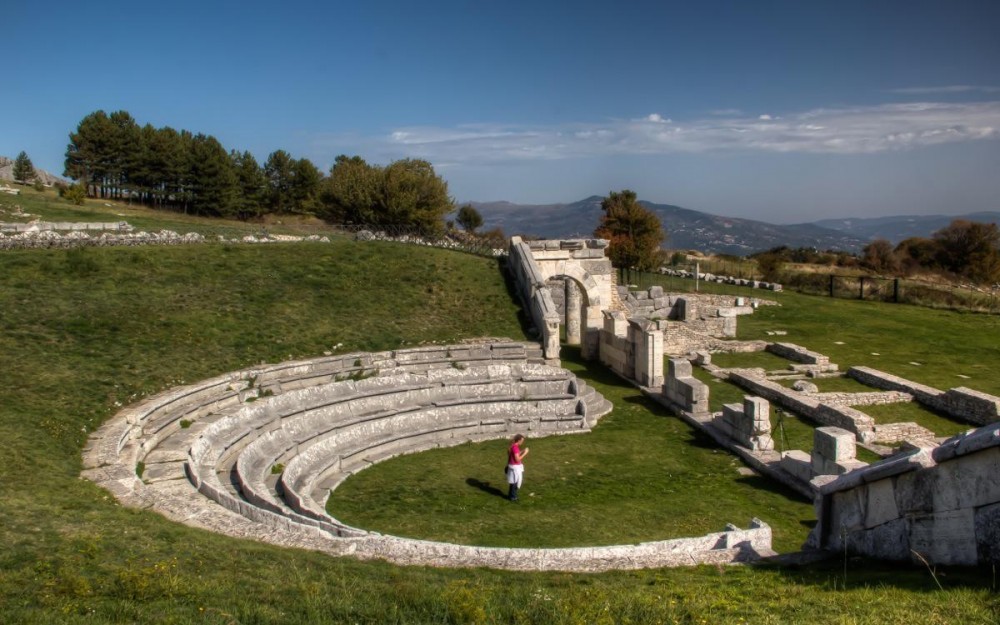 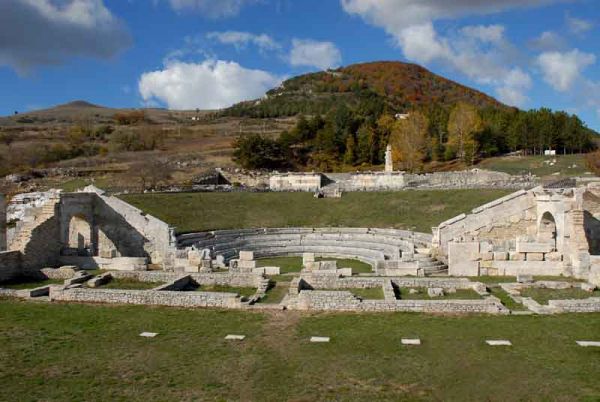 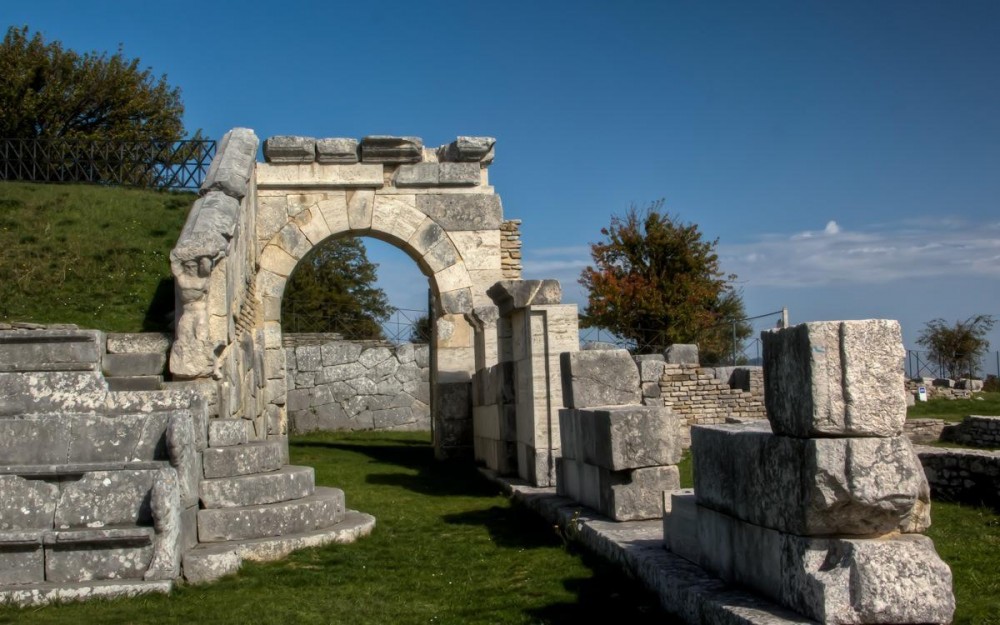 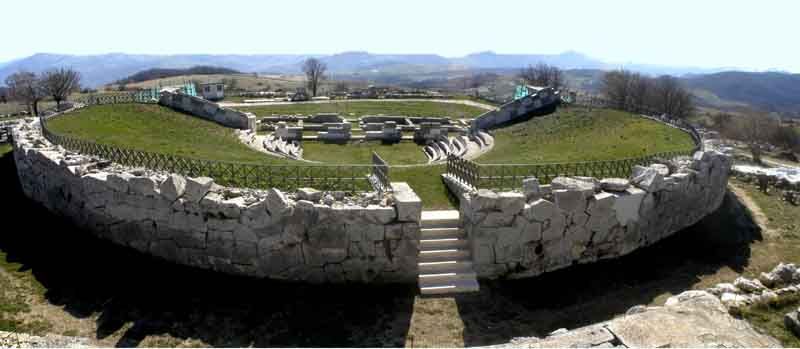 Chrám B

 časti pódia a celly 
 prostylový chrám, tetrastilos, možno in antis s dvomi radmi stĺpov, trojitá cella, dva oltáre
oveľa väčší ako predchodca, na vysokom pódiu 
 po stranách stopy po dvoch portikách
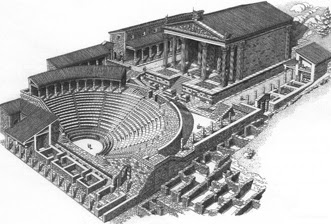 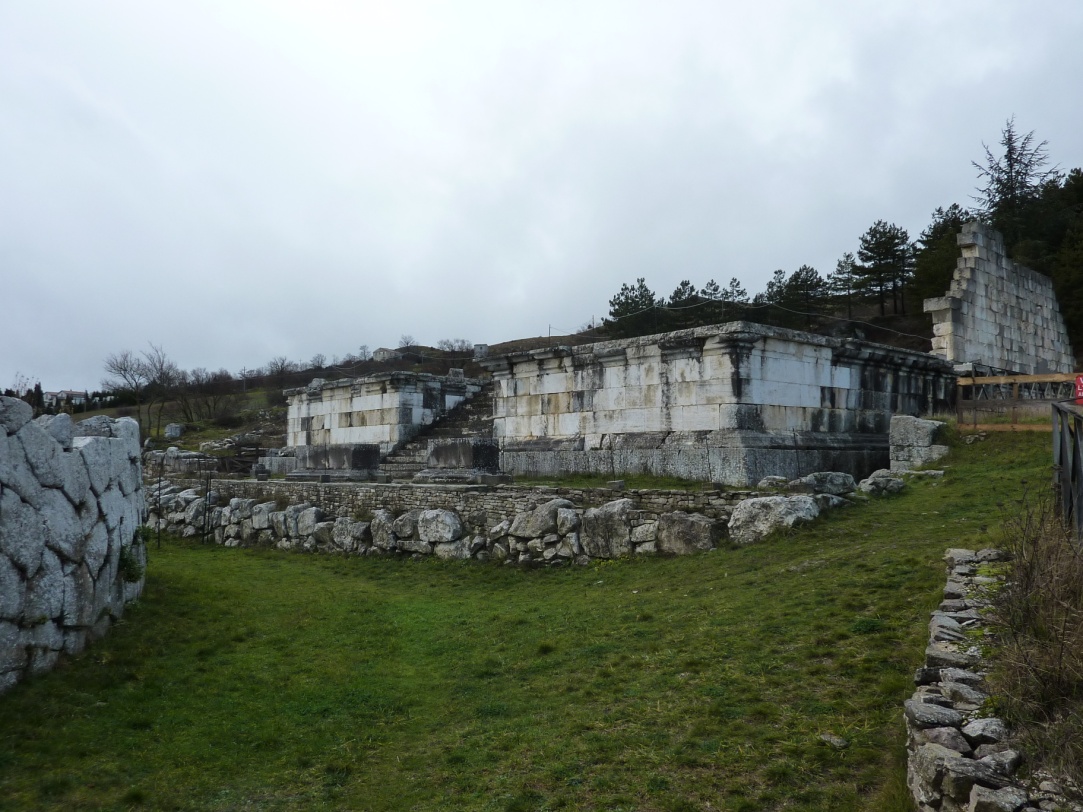 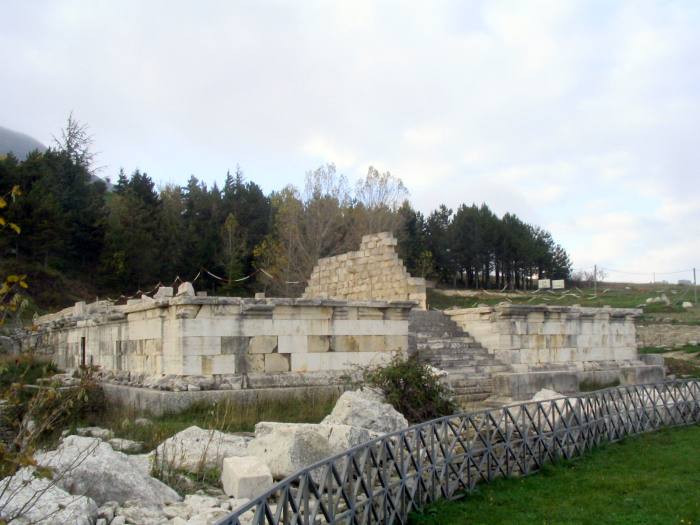 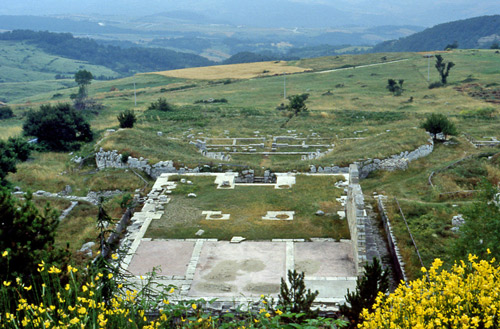 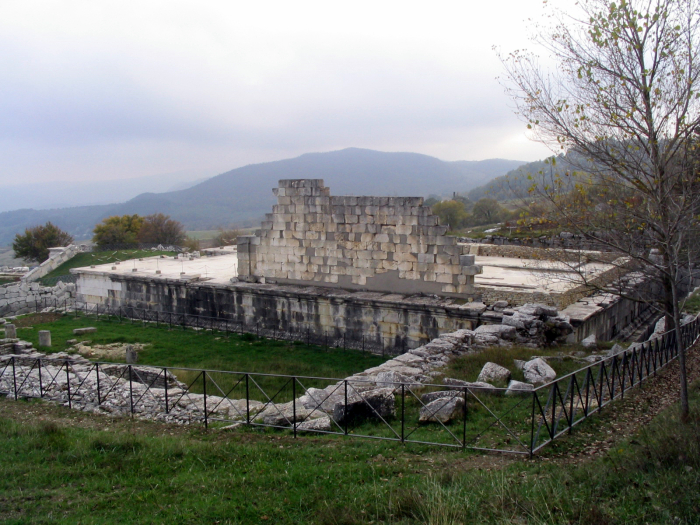 Traccola
 pohrebisko – 5. – 3. stor. BC
 najstaršie obdobie osídlenia
 na juh od svätyne, súčasná s ňou
 dve okrúhle hrobky (poškodené pri výskume) a tri pohreby typu fossa (všetky mužské)
 pohreby typu fossa: pol. 5. stor. BC, kon. 4. stor. BC, medzi pol. 4. stor. a zač. 3. stor. BC
 pohrebná výbava: kovové objekty a keramika
 najstarší hrob – výzbroj a výstroj: helma, štít, náholenice, opasok...
 koniec aktivity na lokalite – koniec vojen so Samnitmi
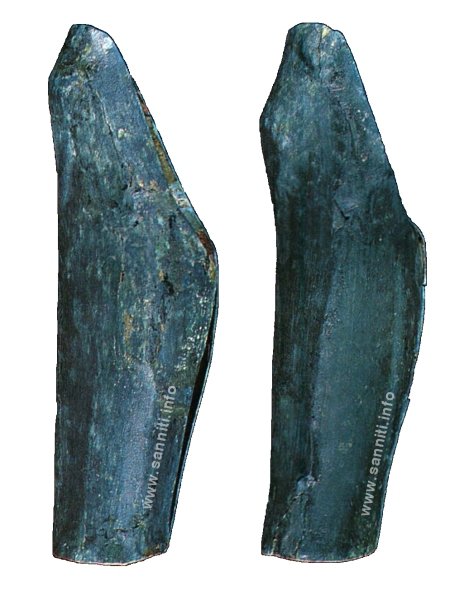 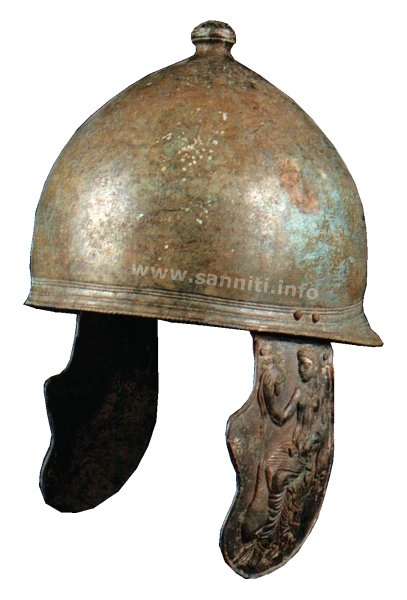 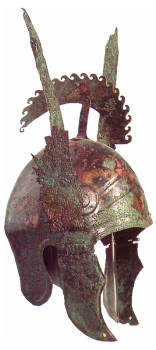 Thetis s Achillovými zbraňami
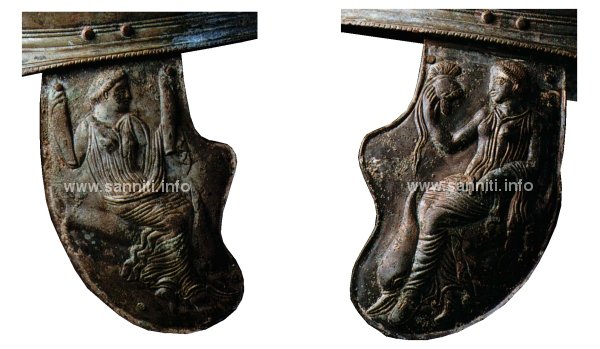 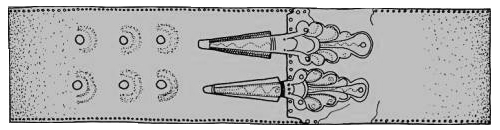 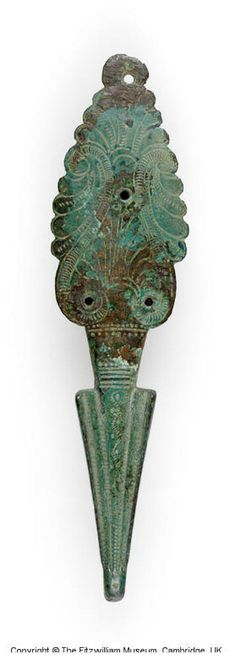 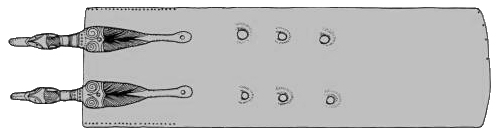 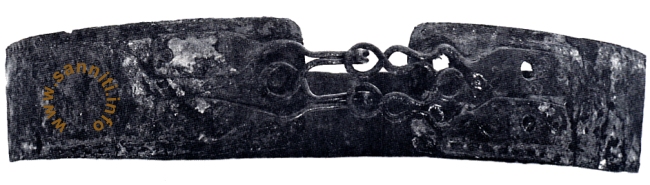 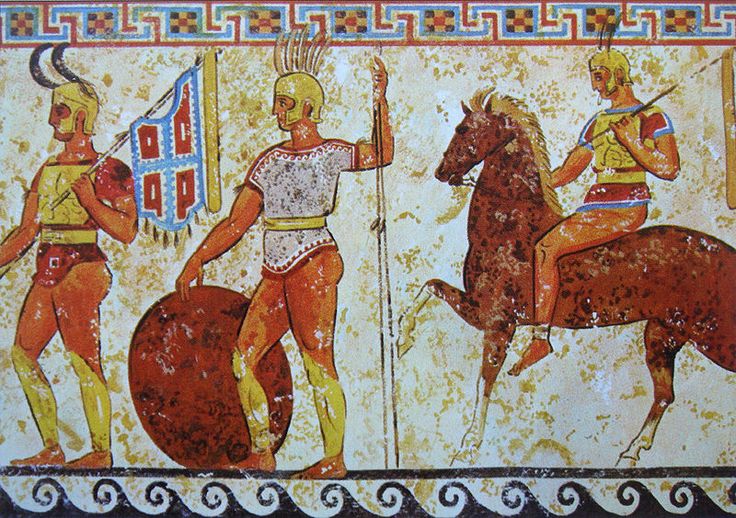 Civitella – Campochiaro

 južne od moderného osídlenia
 miesto osídlené už v 7./6. stor. BC

Svätyňa Herkula 

 zač. 4. Stor. BC až do zač. 1. Stor. BC (zemetrasenie v 3. stor. BC – prestavba, monumentálna rekonštrukcia v 2. stor. BC – jónsky chrám na vrchnej terase, pod správou Ríma – menej dôležité)
 využívané až do konca 4. stor. AD
- územie takmer trojuholníkové, ohraničené múrom – polygonálne murivo, na východnej a západnej strane vstup 
- dvojlodná budova – portiko – rozdeľuje územie na dve terasy – na vyššej chrám (zachovali sa len základy a pódium v prednej časti chrámu)
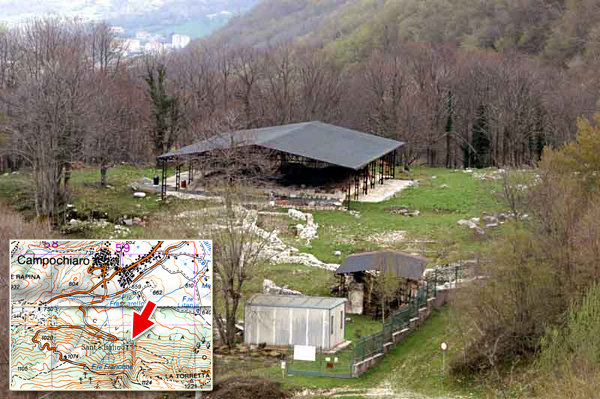 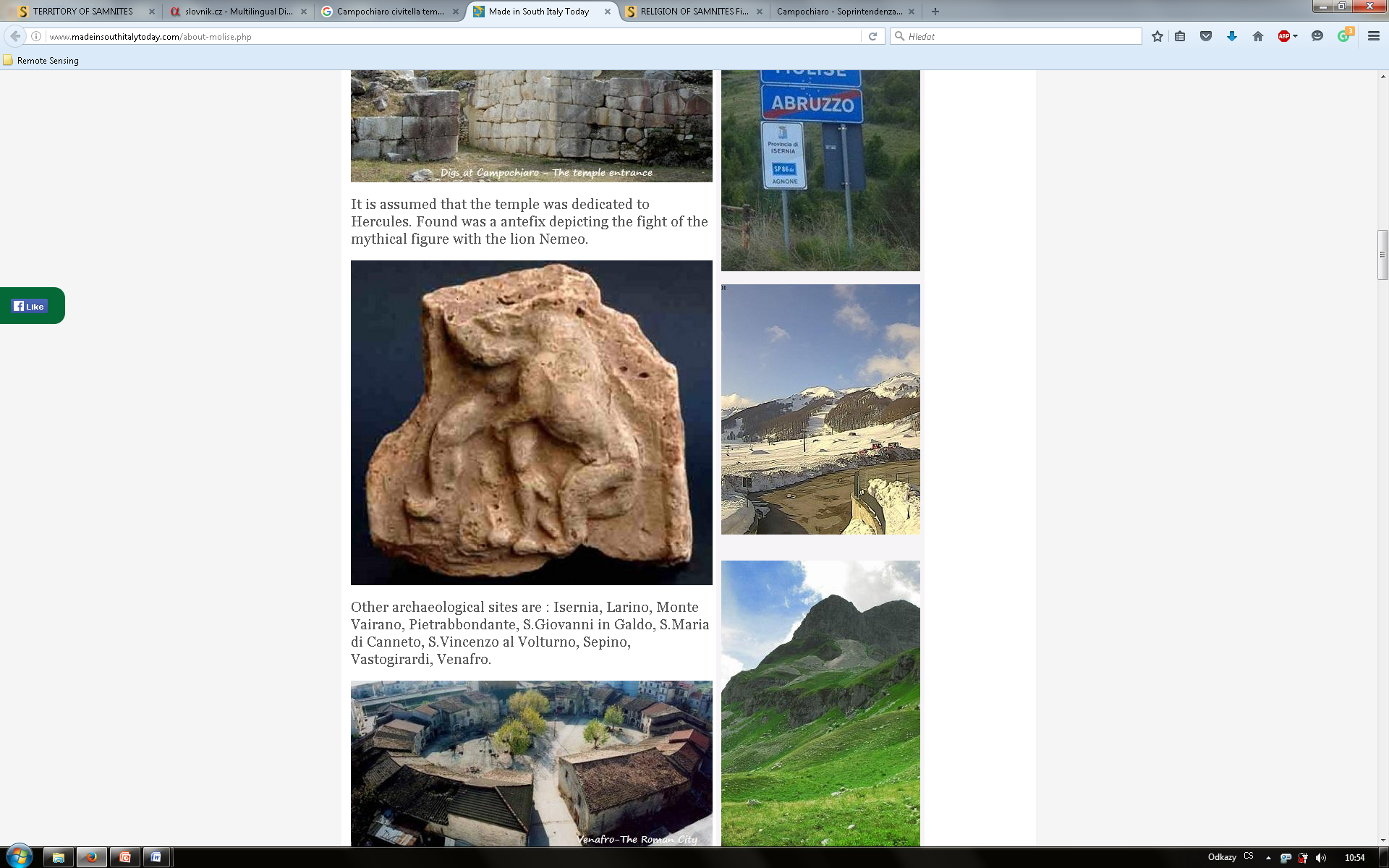 Sepino – Saepinum
 Terravecchia, Saepinum

Terravecchia

 samnitské osídlenie
 trapezoidný tvar
 opevnenie – polygonálne murivo
 strategická poloha – kontrola obchodu s Pugliou, Lukániou a Kampániou
 tri brány
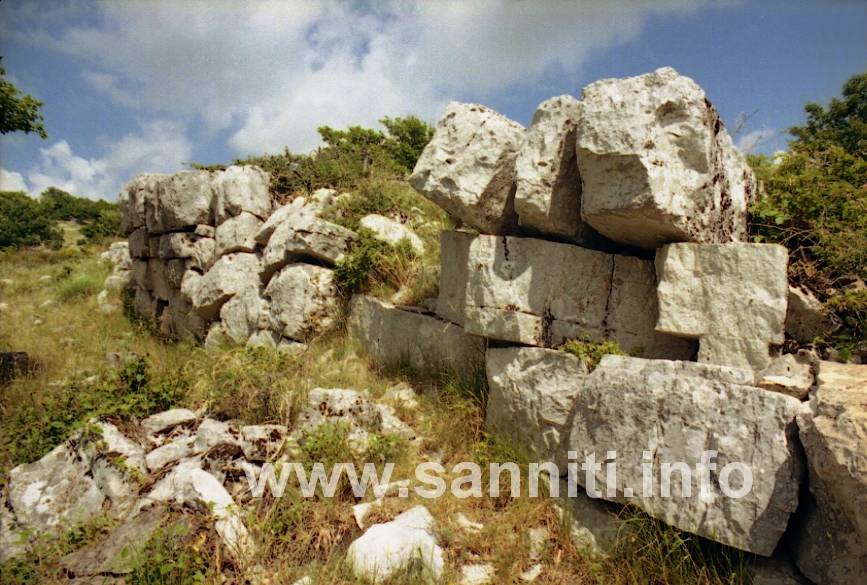 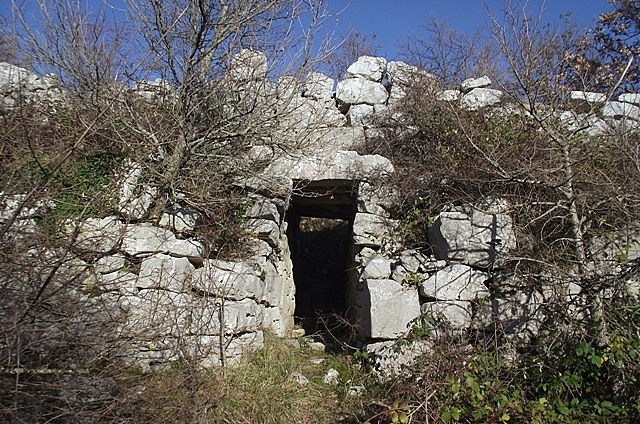 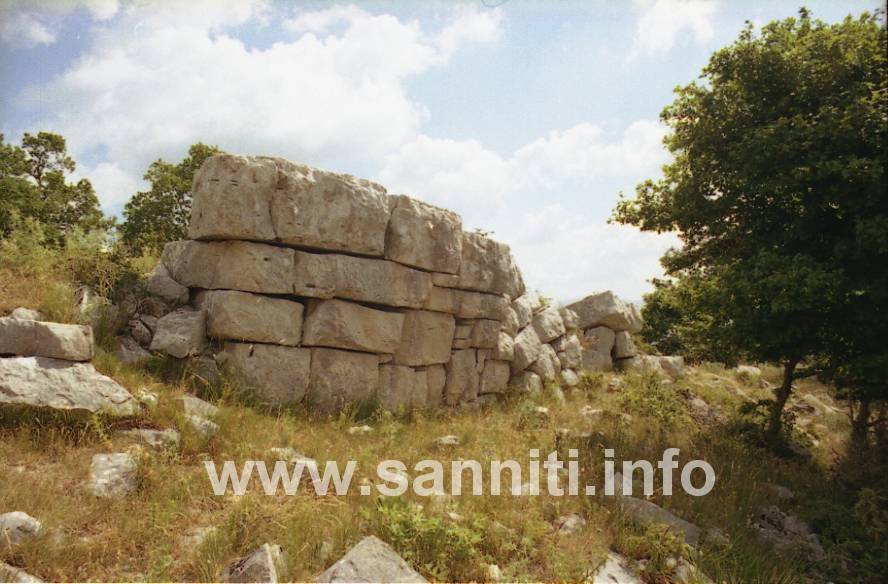 Saepinum

- rímska kolónia (doložené aj samnitské osídlenie)
 štvorcový tvar opevnenia
 cardo a decumana, na križovatke fórum

Opevnenie 

- dva okruhy opevnenia
 opus quasi reticulatum, okrúhle alebo osemuholníkové veže - pravidelne rozmiestnené
 dve veže po stranách každej zo štyroch brán
 brány - jednoprechodové – Bojano (A), Benevento (C), Terravecchia (D), Tammaro (B)
 na vonkajšej strane dekorované uväznenými barbarmi
- komemoratívny nápis: Tiberius a Drusus – finacovali konštrukciu
- pod jedným z pilierov brány Bojano – výnos o premiestňovaní stád z obdobia Marka Aurelia
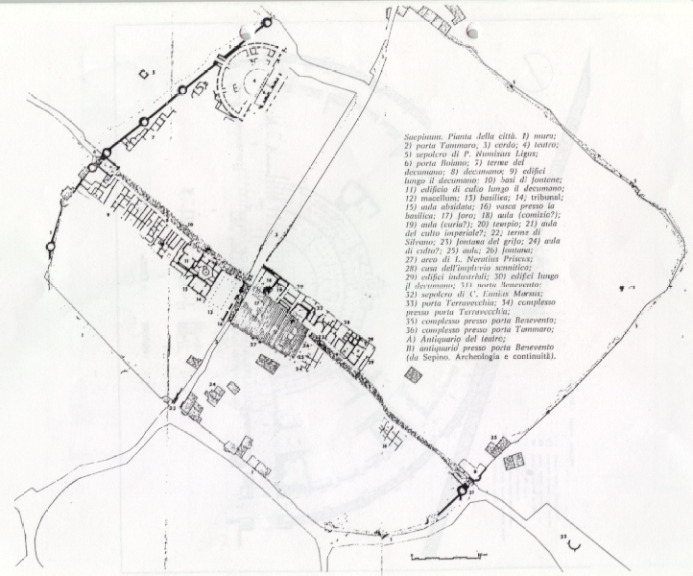 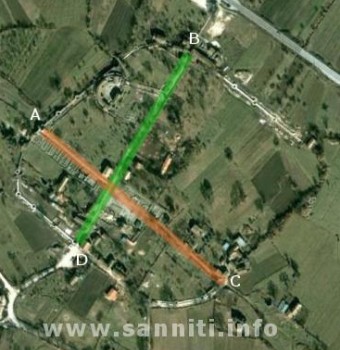 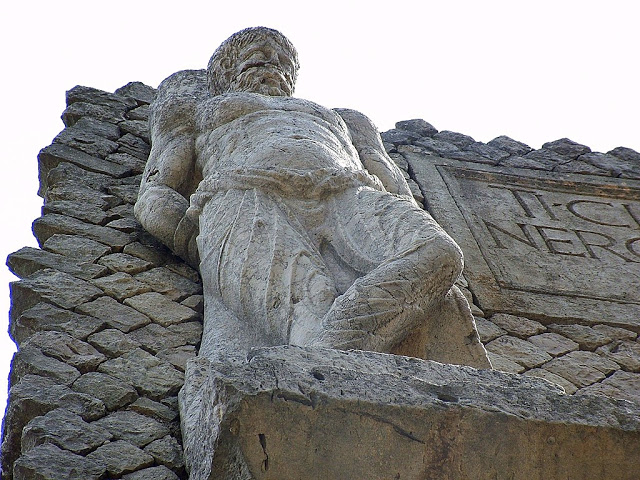 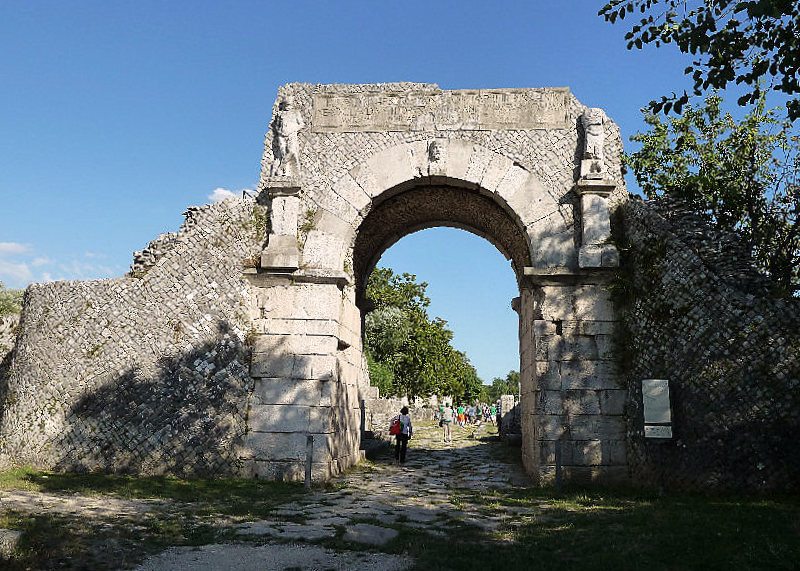 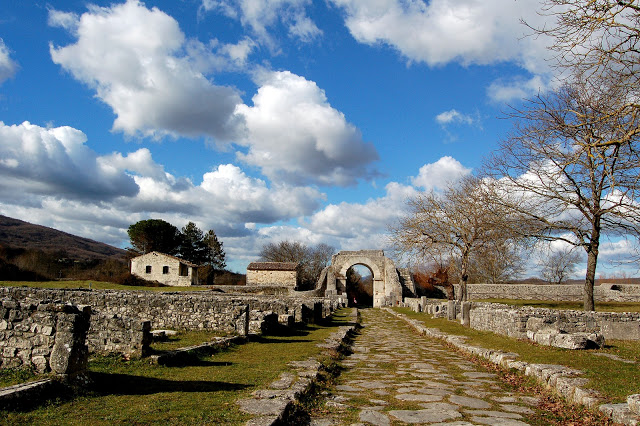 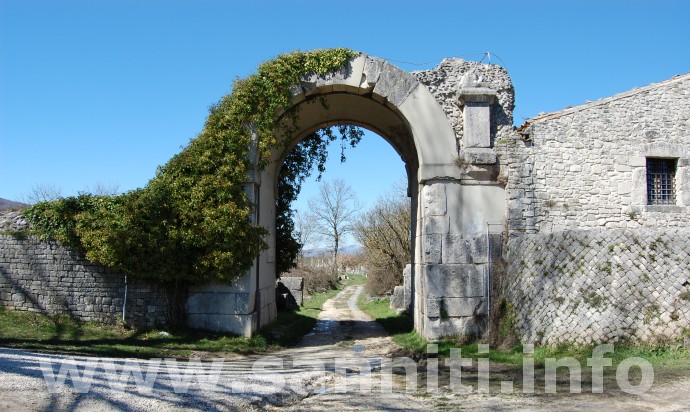 Fórum a okolie

 budova (cisárskeho) kultu, macellum, bazilika, comitium, curia

Bazilika

 kon. 1. stor. AD
 obdĺžnikový tvar
 20 jónskych stĺpov
- v 5. stor. AD – kresťanský kostol – apsida a po stranách symetricky pristavané miestnosti
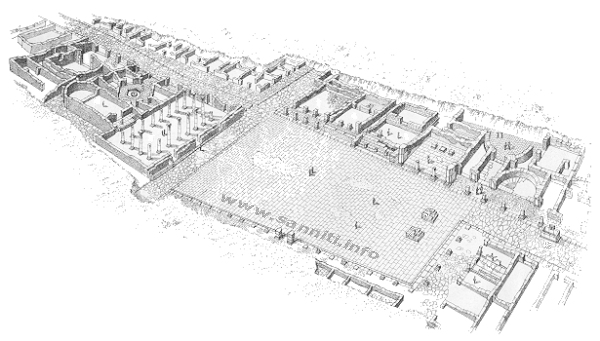 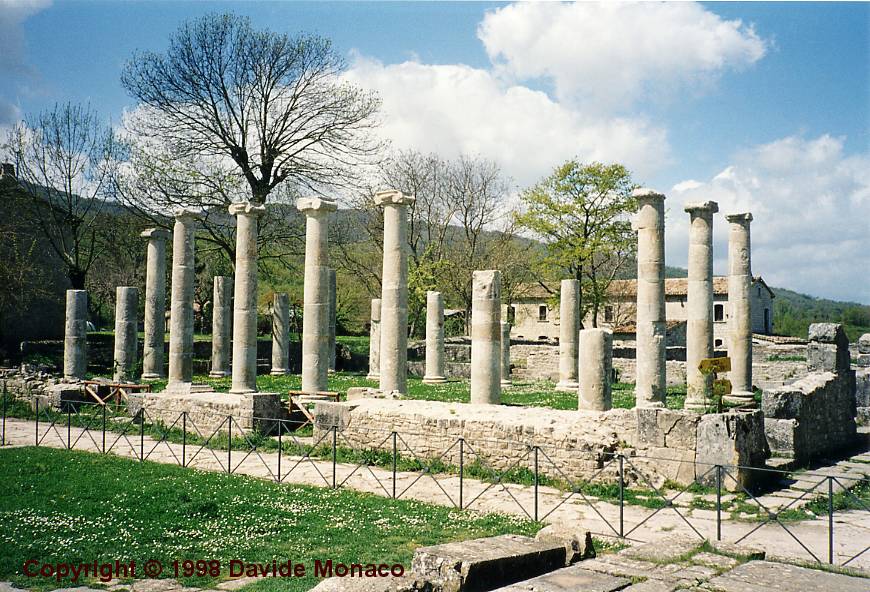 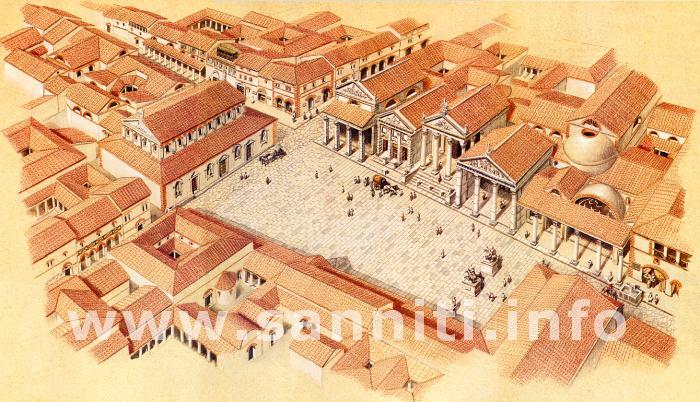 Macellum

 obchodíky rozmiestnené okolo šesťuholníkového dvora v centre kterého je nádrž
 1. stor. AD – Marcus Annius Phoebus

Comitium
Curia
Budova cisárskeho kultu
Chrám Jova Optima Maxima 
Kúpele na fóre – Silvánove – dobre zachované
Fontána gryfov
Dom Samnitského
implúvia
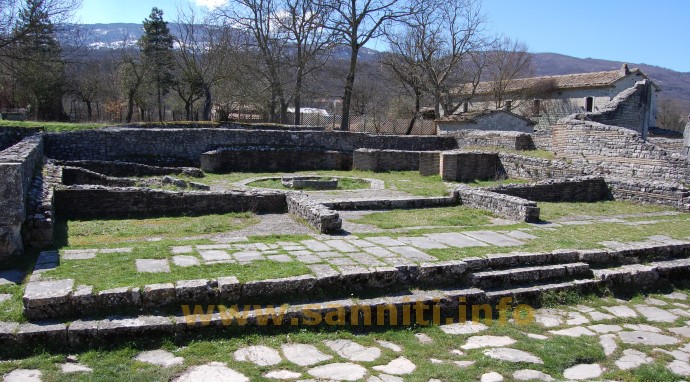 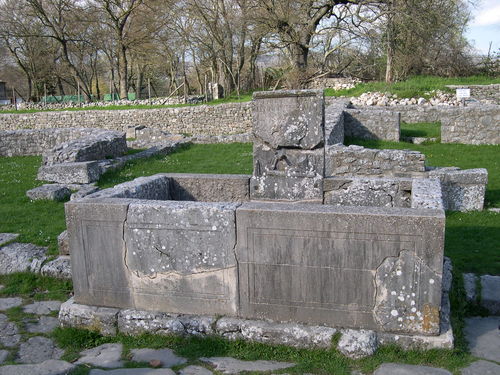 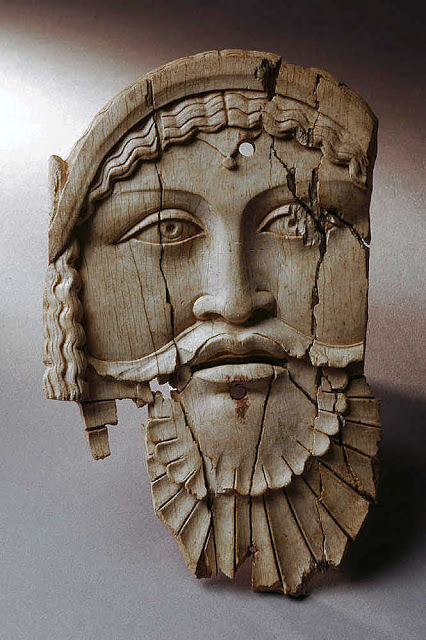 Divadlo

- zač. 1. stor. AD
- 3000 divákov 
- 17.stor. AD – domy – pre ich historickú hodnotu prestavané na antikvárium
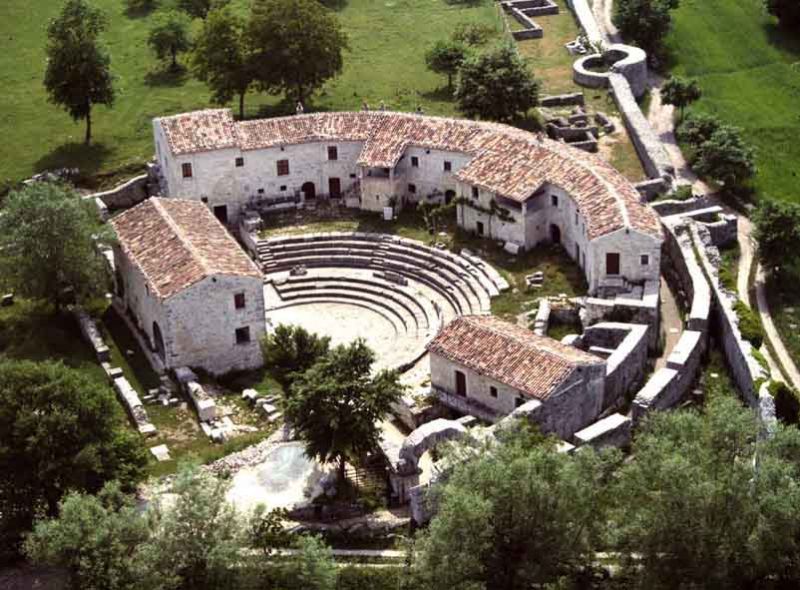 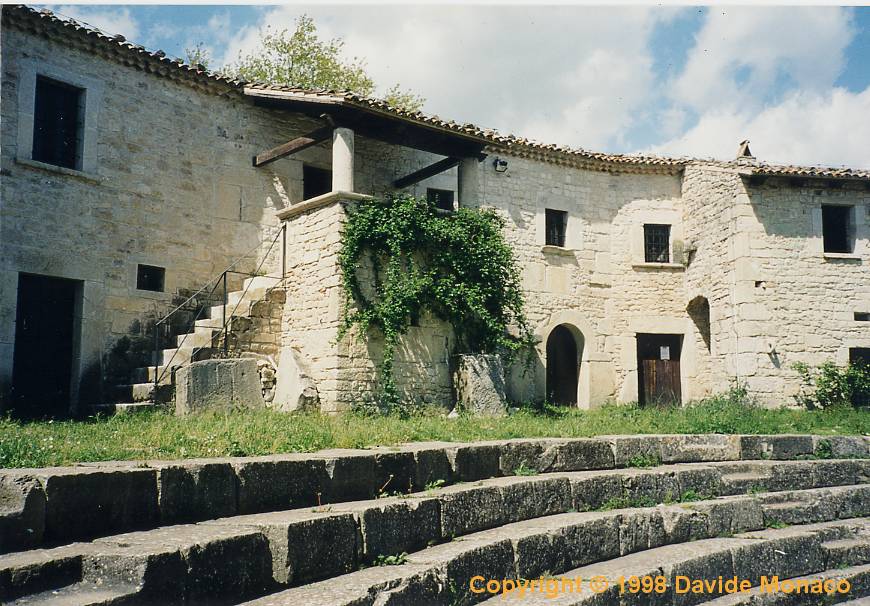 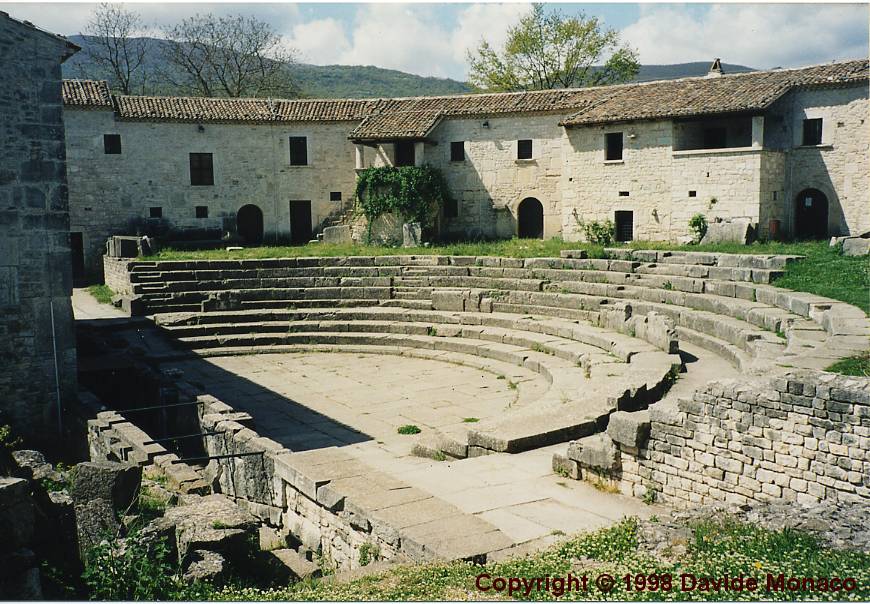 Funerálne pamätníky

Mauzóleum Publia Numisia Liga
 zač. 1. stor. AD
 postavil Numisius Ligus (magistrát mesta) 
pre manželku a syna
 jedna miestnosť pre pozostatky
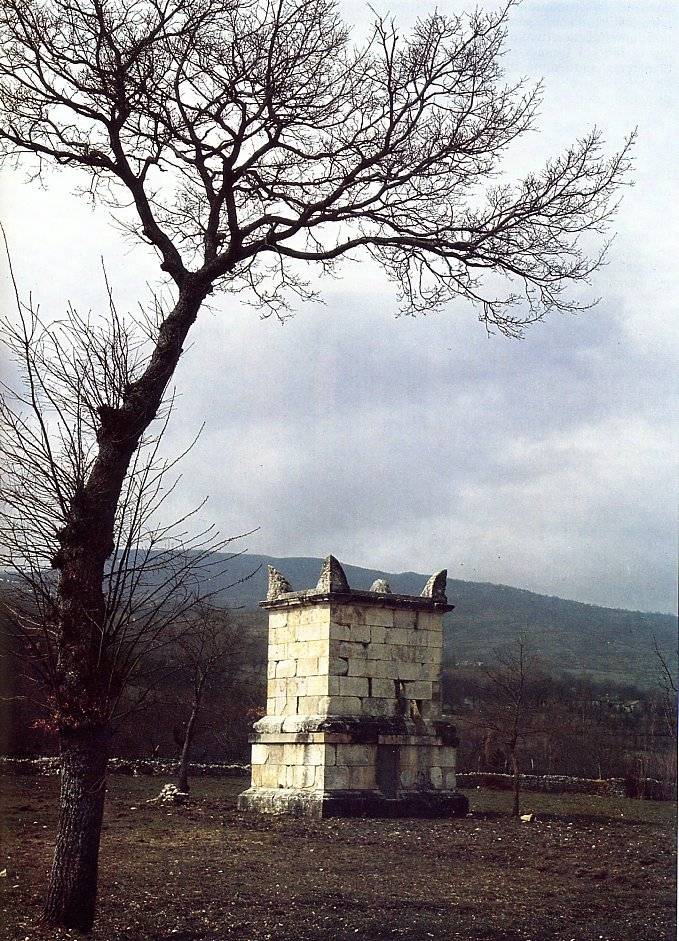 Mauzóleum Gaia Ennia Marsa
 augustovské obdobie
 cylindrický tvar na štvorcovej základni, na rohoch levy
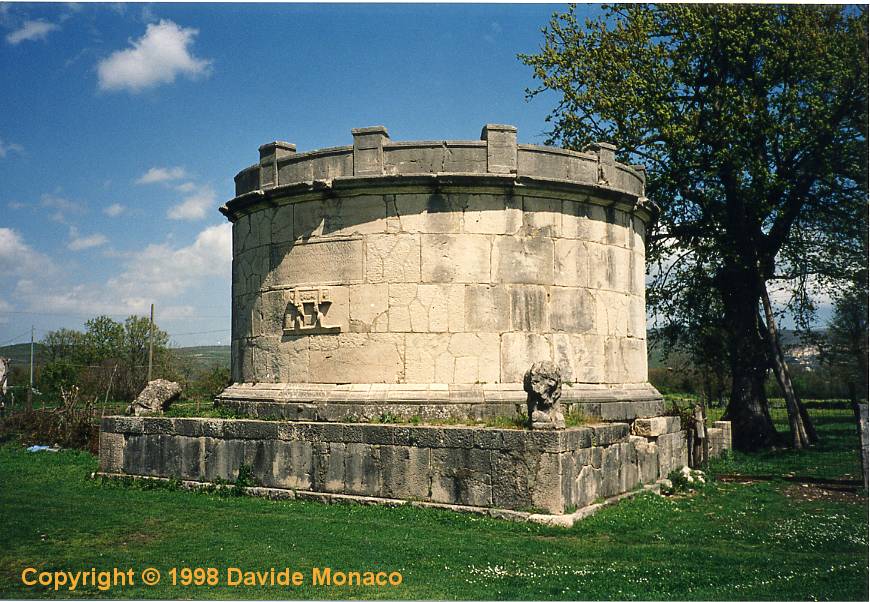 Beneventum (Maleventum)
 samnitské osídlenie
 rímska kolónia – 268 BC
 divadlo, oblúk

Trajánov oblúk v Benevente

 Trajánova politika: staranie sa o chudobných, podpora pôrodnosti, alimenta
 prechod: (1) Traján obetuje pri príležitosti otvorenia Via Traiana, (2) alimenta
 8 panelov – hlavné udalosti z principátu Trajána
 mestská časť, vidiecka časť
 nemá zobrazovať presné historické udalosti – iba ilustrácia politiky v Taliansku a v provinciách
 panely: pokračuje fláviovská tradícia zobrazovania interakcie smrteľníkov a božstiev
 klenba – rozety, v strede Traján v pancier korunovaný Viktóriou
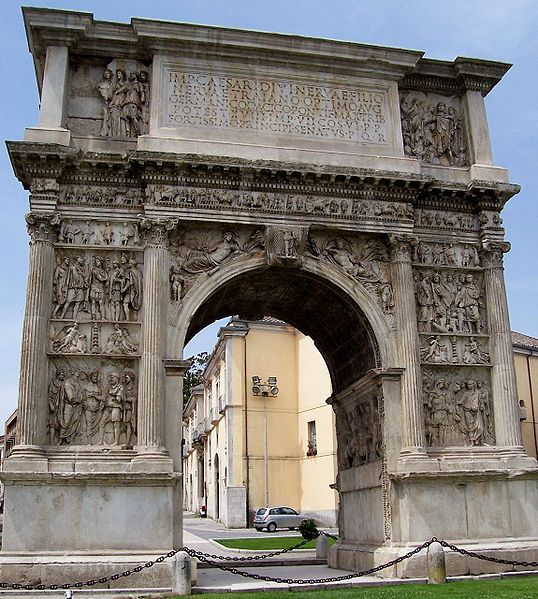 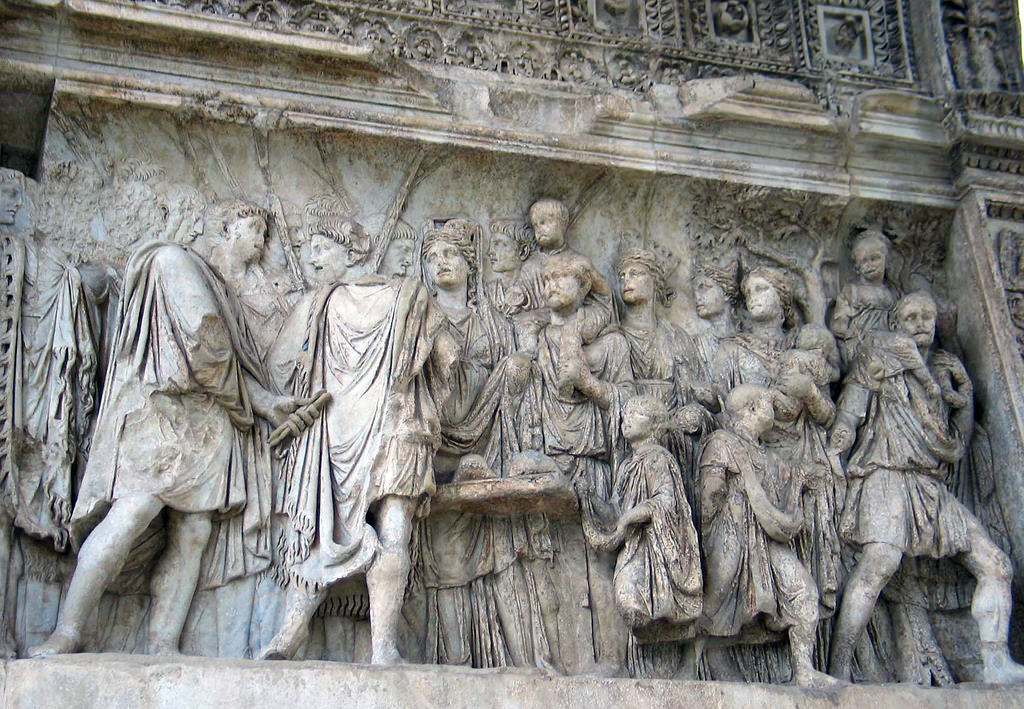 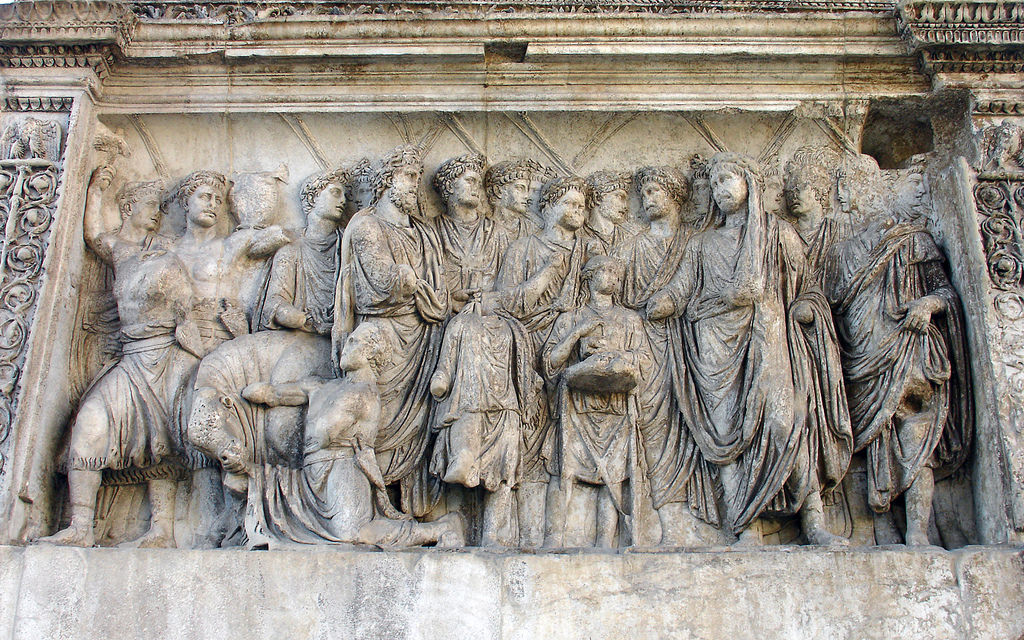 - vojenské výpravy do Dácie a Germánie, zakladanie vojenských kolónií, stavba nového prístavu v Ostii, triumfálny vstup do Ríma, založenie alimenta
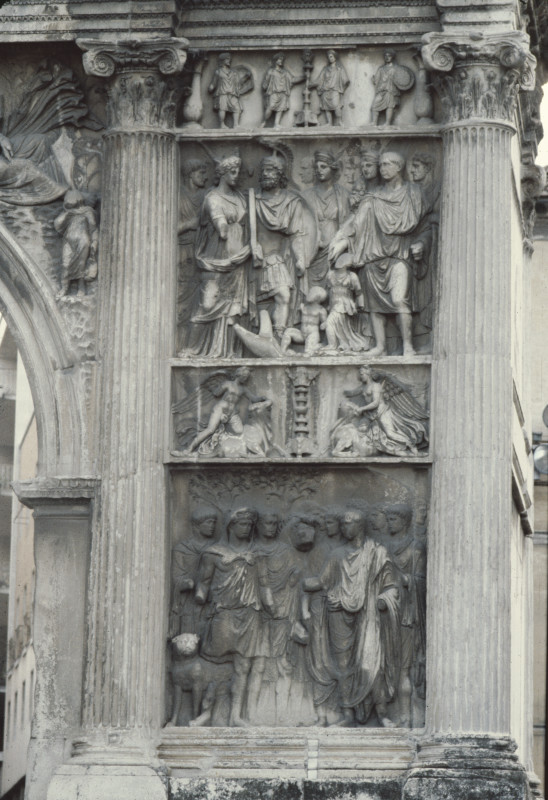 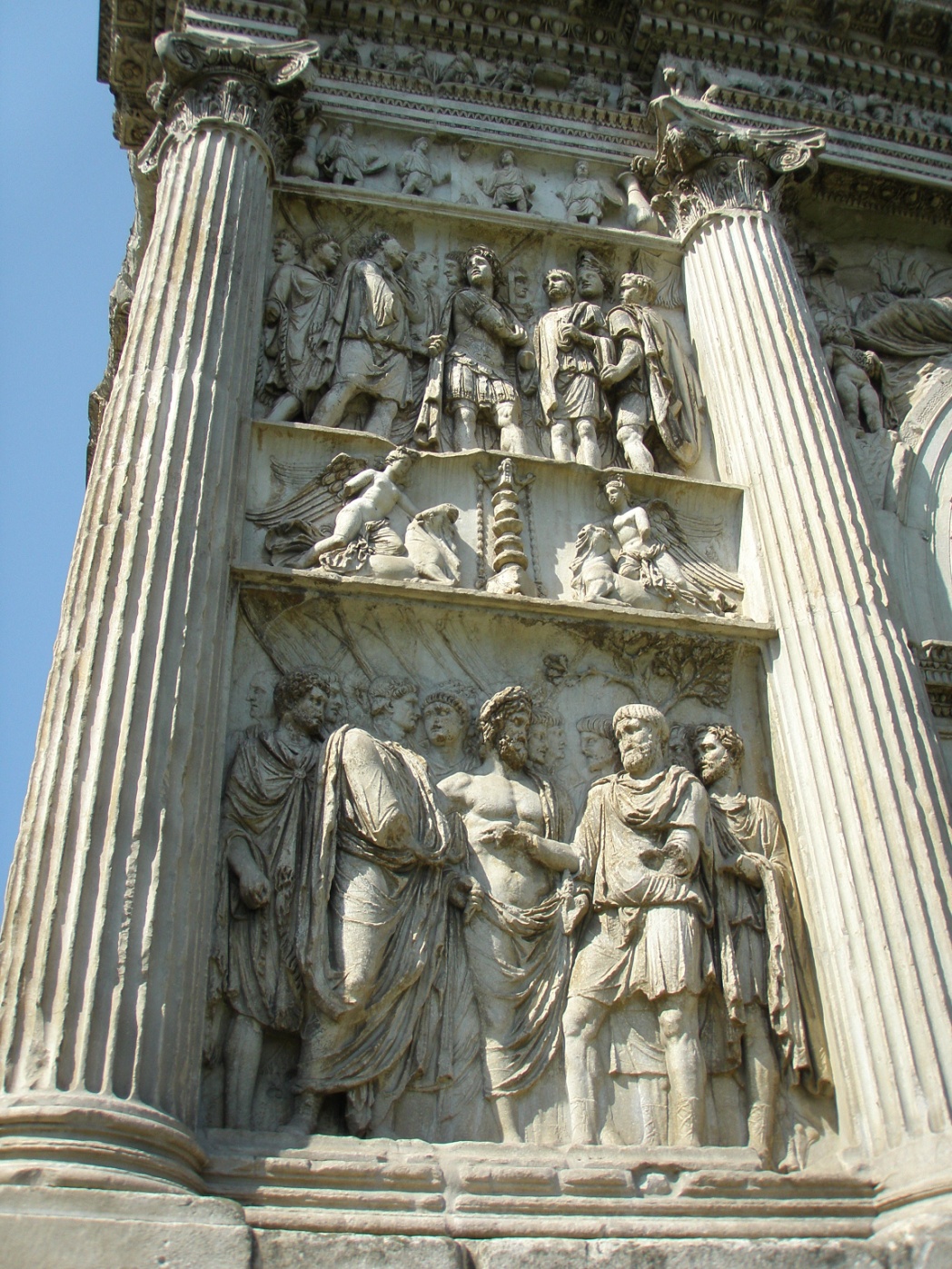 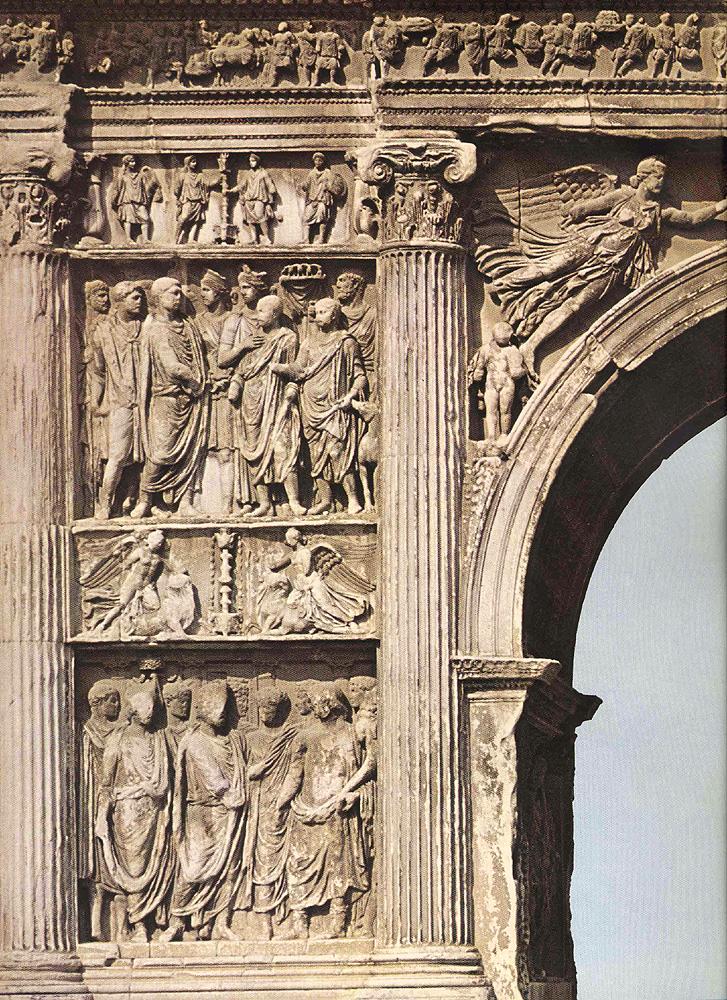 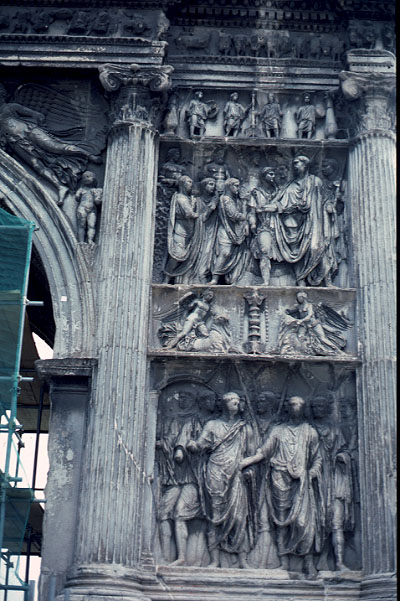 4 panely v atike
 von z mesta: prijatie dáckych božstiev, kľačiaca Dácia pri Trajánových nohách
 do mesta: adventus – Traján vítaný konzulmi, Rómou a kapitolskou trojicou. Jupiter drží žezlo a podáva Trajánovi blesk
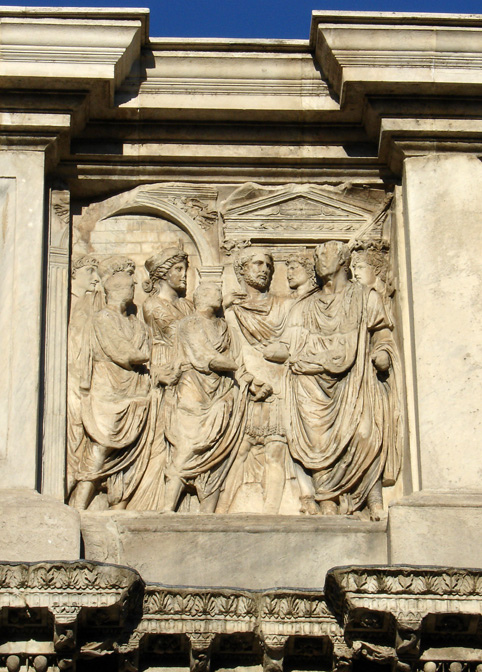 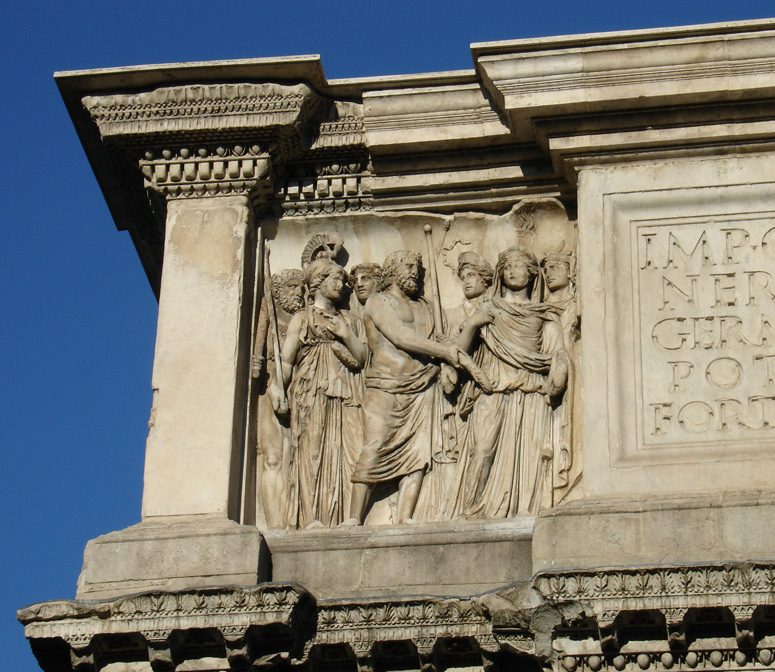 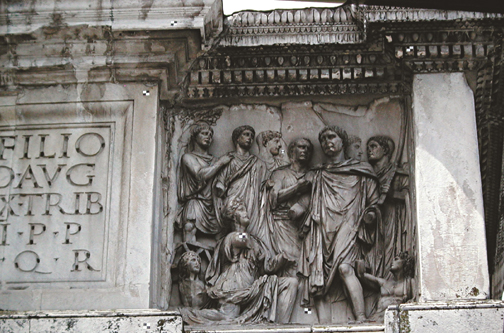 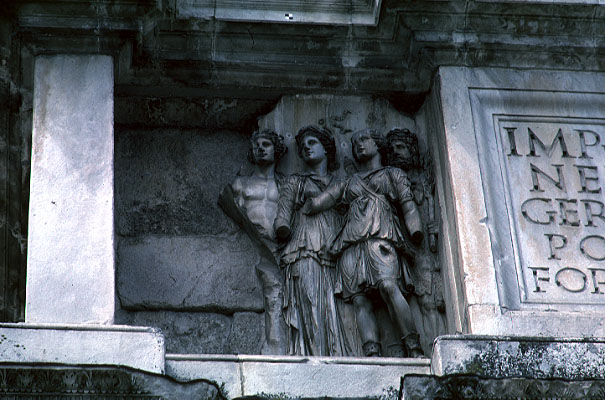 Alba Fucens
 na hranici územia Marsov a Equov
 rímska kolónia založená 303 BC (municípium)
 podpora Ríma (avšak spojenectvo s Mariom – Sulla rozdelil územie a pôdu dal svojim veteránom)
 centrum proti-caesarovských stúpencov – Domitius Ahenobarbus
 opevnenie 3 km, štyri brány, cardo a decumanus
 systematický výskum od pol. 20. stor. – Belgičania
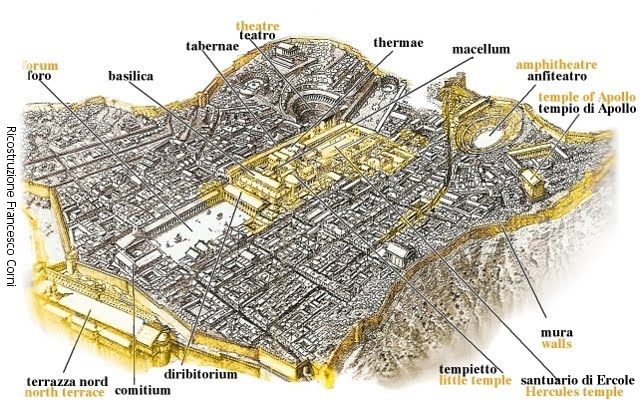 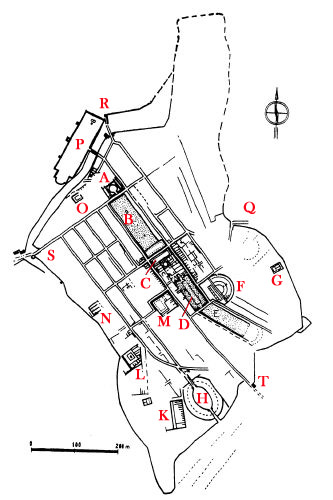 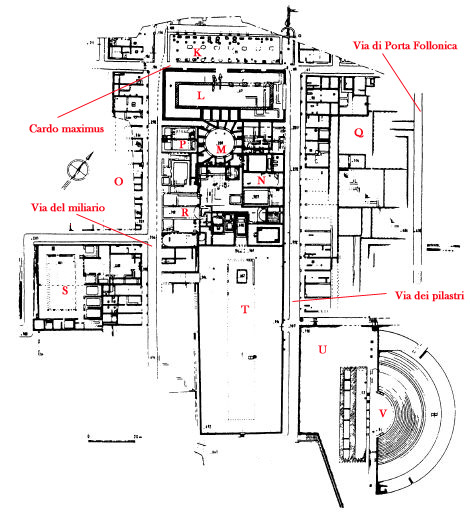 A: Comitium; B: Fórum; C: Bazilica; D: Herkulov chrám E: námestie pred divadlom; F: divadlo; G: chrám na kopci Pettoríno; H: amfiteáter;  K: Apollónov chrám; L: Domus republicana; M: Domus imperiale; N: chrám 0: kryptoportikus; P: severná terasa; Q: brána Massa; R: brána Fellonica; S: brána Massima; T. Južná brána
K: portico; L: bazilica; M: macellum; N: terme; O: taberne;P: chrámik; Q: republikánske domy; S: domus imperialeT: Herkulov chrám; U: námestie pred divadlom; V: divadlo.
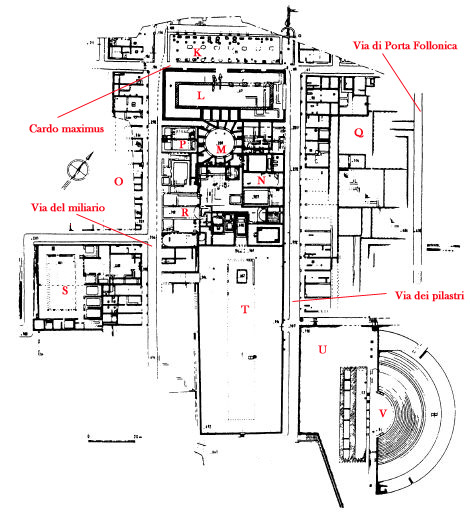 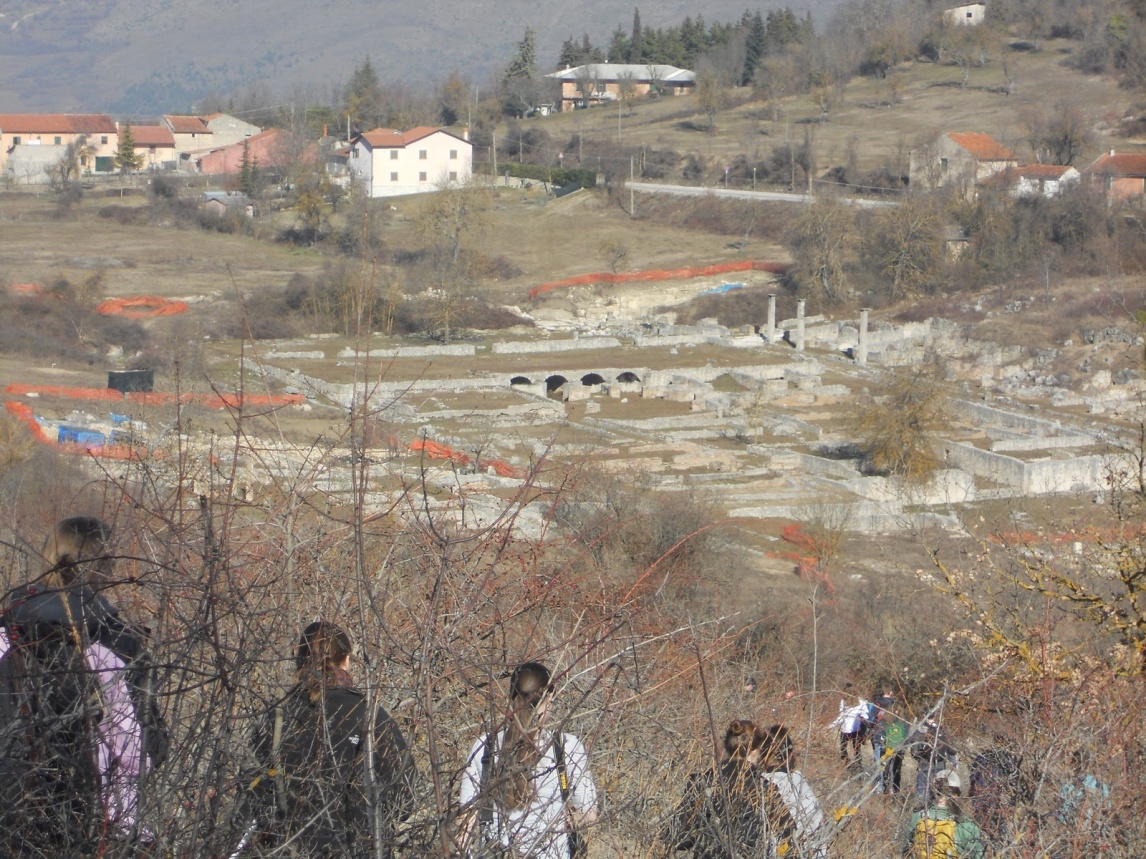 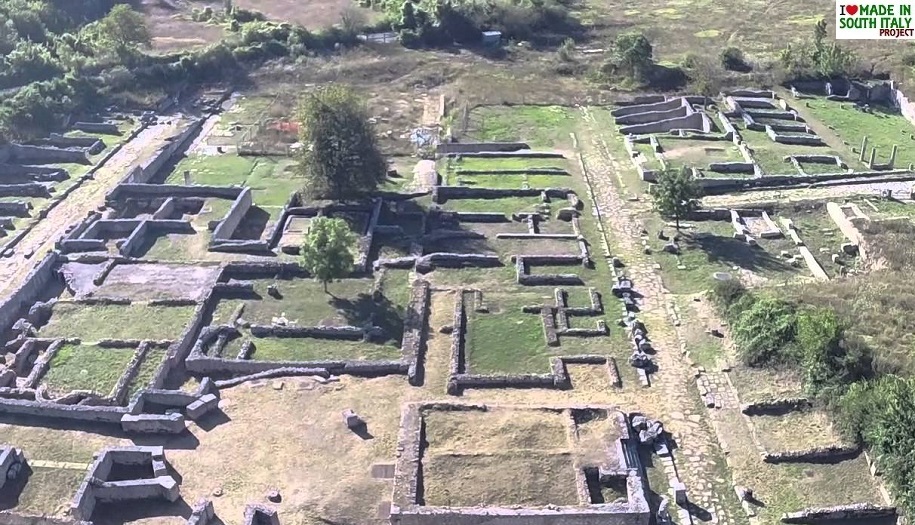 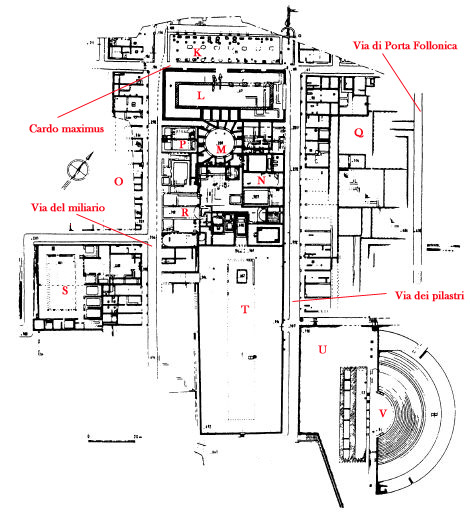 Herkulov chrám

 sever-juh
 dlaždenie
 čierno-biela mozaika
 z obdobia konca republiky
 v centre celly – stĺpy
 kultová socha
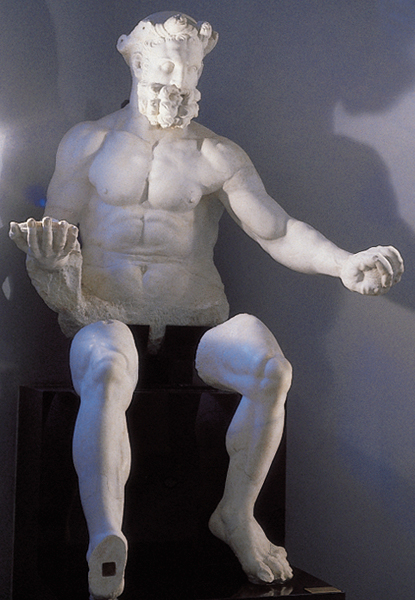 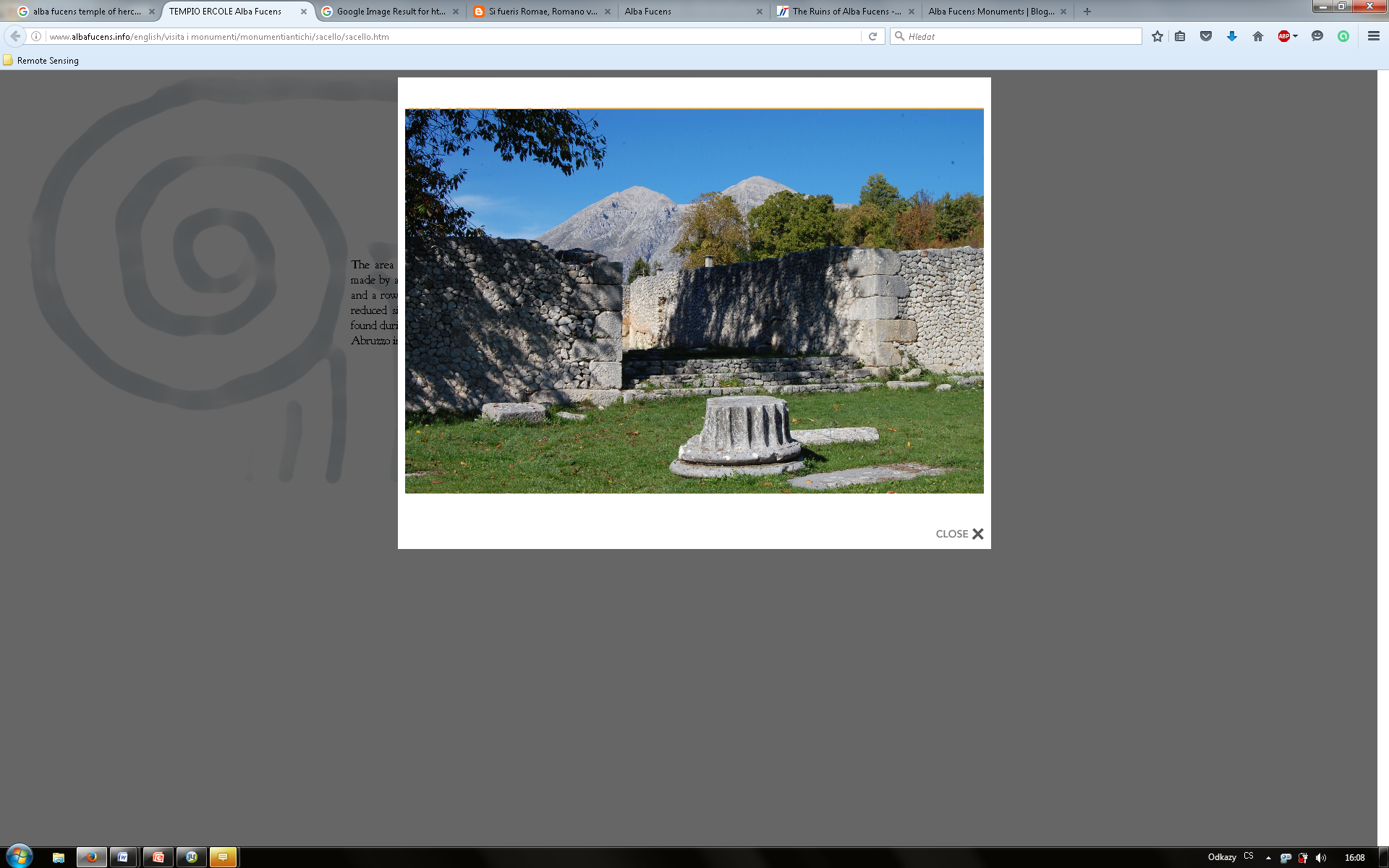 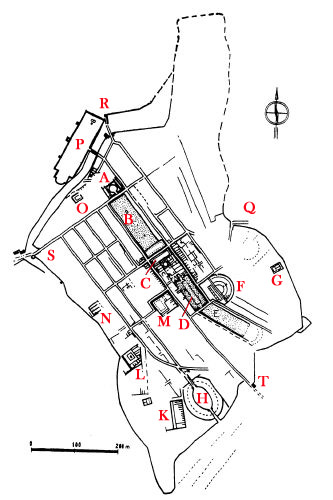 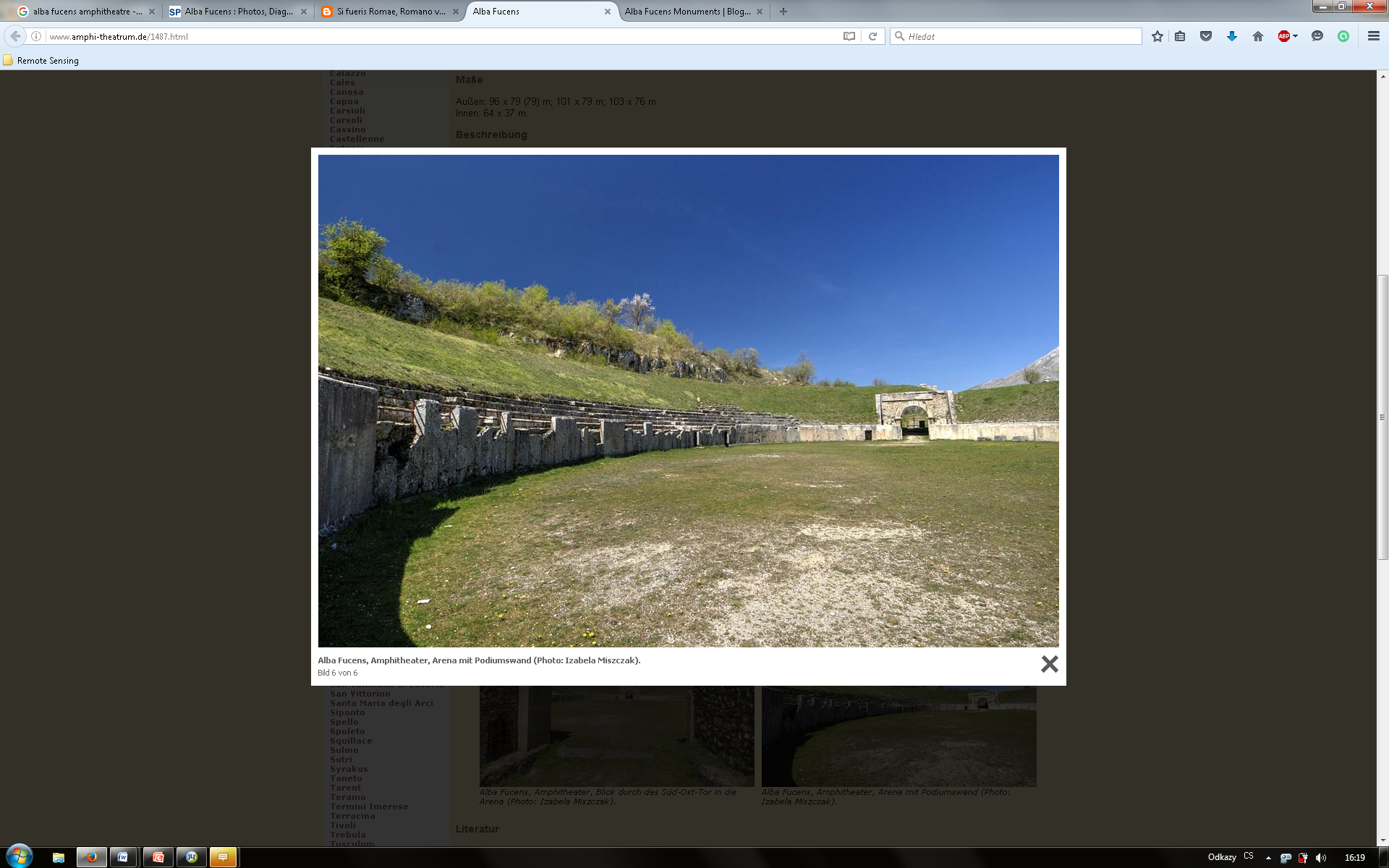 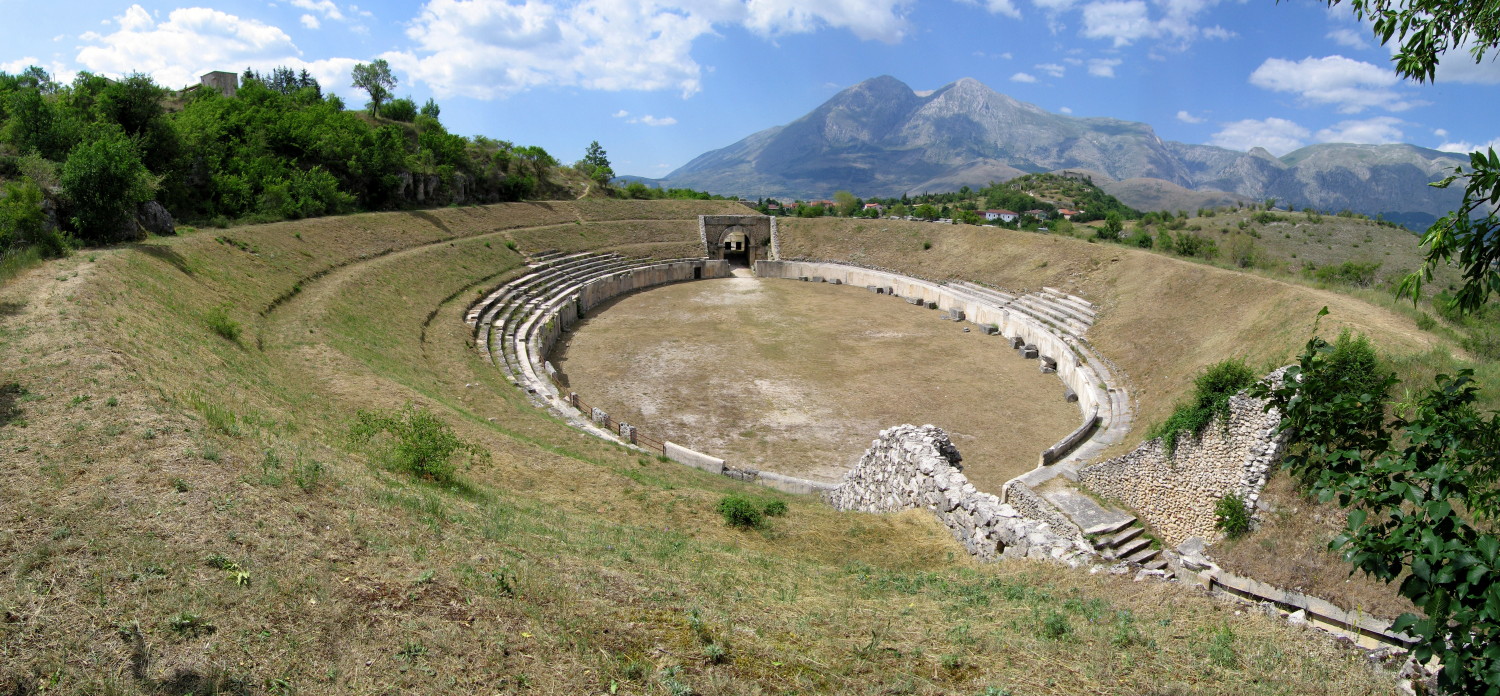 Amfiteáter
 Quintus Nevius Cordus Sutorius Macrus
 38 AD – spáchal samovraždu
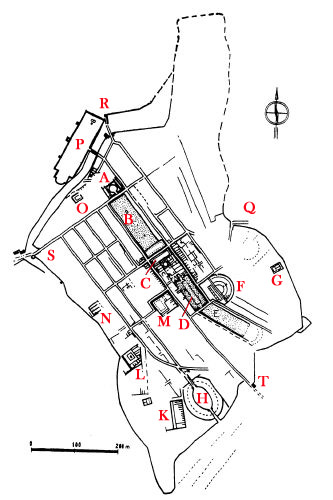 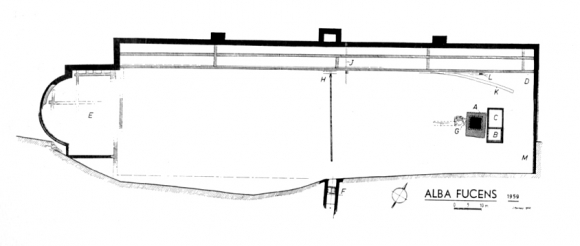 Severná terasa – campus

 pri bráne Porta Fellonica
 polygonálne murivo + opus reticulatum
 západna strana – jediný vstup
 dvojitá chodba so stĺporadím – bežecké drány 
 campus – trénovanie
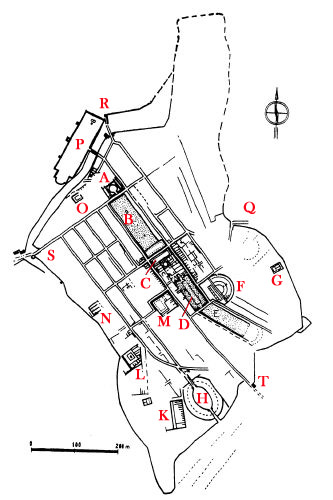 Apollónov chrám – chiesa San Pietro
 románsky kostol
 vysoké pódium, pronaos s toskánskymi stĺpmi
 dvojitá cella
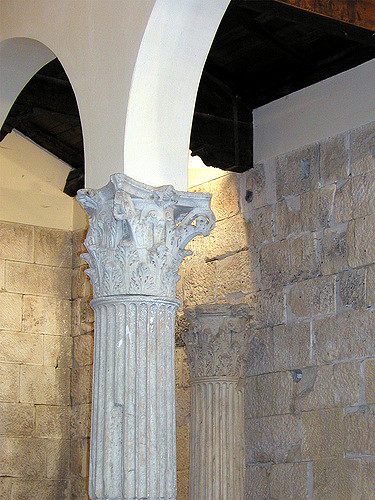 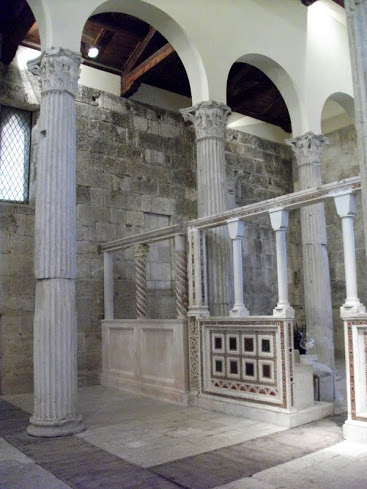 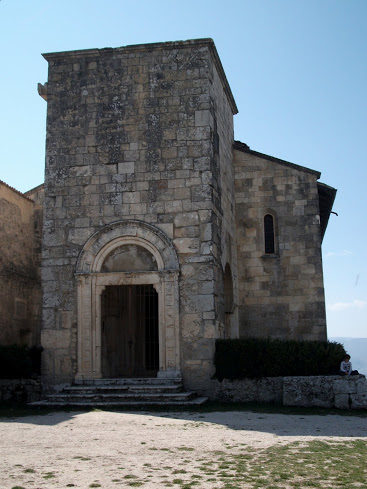 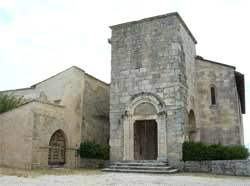 Picenum

- dnešné Marche
 Piceni – italický kmeň, pôvodne Sabini, ktorí si vytvorili vlastnú materiálnu kultúru aj jazyk
 zač. 4. stor. BC – založenie gréckej kolónie Ancona
 v rovnakom čase – prenikanie Gallov zo severu
 269 BC – vzbura Picenov proti Rímu – presídlenie do zálivu pri Salerne (Picentia)
 via Flaminia – romanizácia
 2. stor. BC – ďalšie kolónie: Potenza, Pesaro, Forum Semproinii
 dejisko vojen medzi Sullom a Mariom
 Augustus daroval územie svojim veteránom
 charakteristické pamiatky: vznikali po usídľovaní augustových veteránov – vidiecke sídla
 príchod Vizigótov a Gótov – opúšťanie územia, 5. a 6. stor. AD
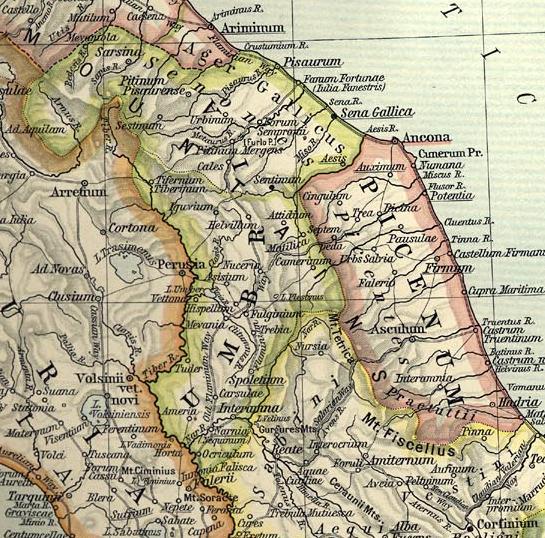 Ancona
- grécke mesto založené Dionýzom I. zo Syrakúz, zač. 4. stor. BC
 nezachovali sa konzistentné stopy
 helenizmus – prestavba

Chrám
 prvá pol. 3. stor. BC – chrám, hexastylový peripteros sine postico, cella rozdelená na tri časti, pod katedrálou S. Ciriaco – dedikovaný Afrodite Euploijskej

Amfiteáter
- augustovské obdobie
 rozmery 110x97 m
 po zemetrasení v roku 1972 bolo sčasti odhalené

 kúpele, kryptoportikus, domus

Oratórium Flavia Evintia
 ranekresťanské obdobie 
 mozaiková podlaha a zbytky baziliky (trojlodná, s centrálnou apsidou) 
 neskôr vstavaný románsky kostol S. Maria della Piazza
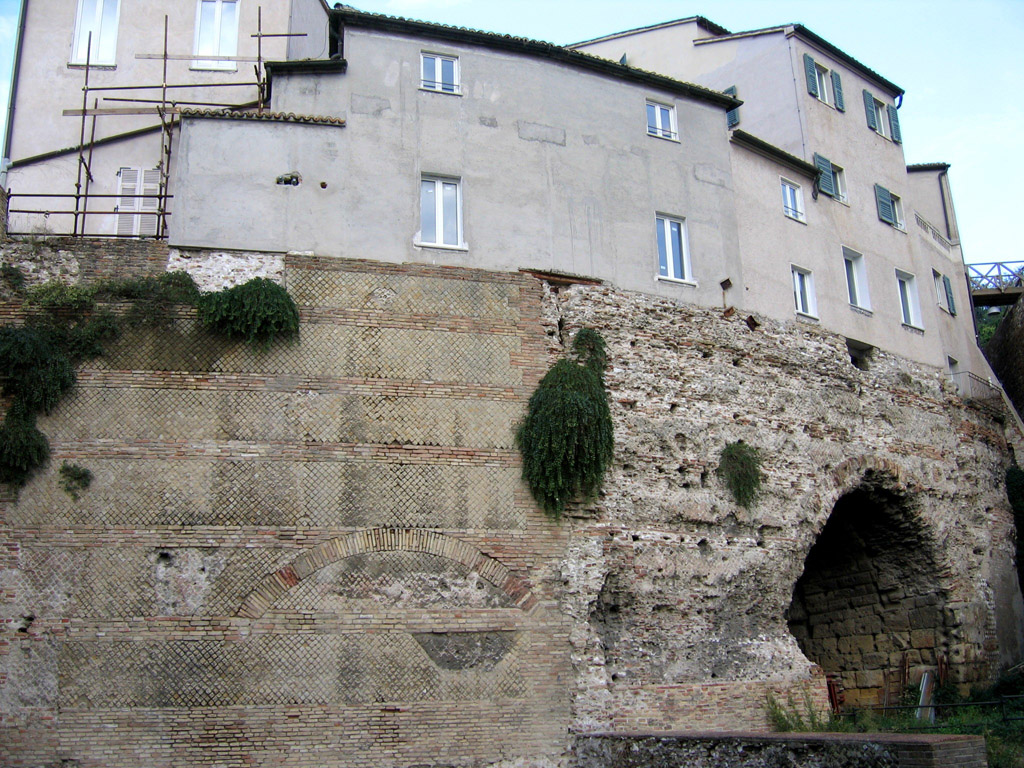 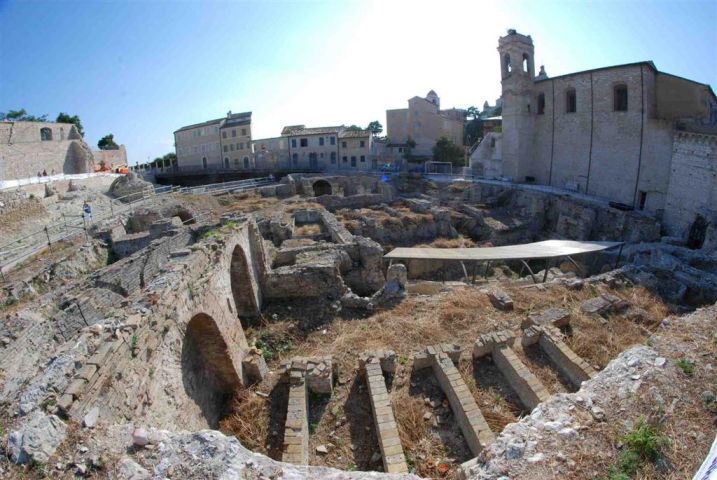 Trajánov oblúk 

 115 AD – komemorácia prác, ktoré prebehli v prístave
 jednoprechodový s korintskými stĺpami a oblúková attika
 mramorové bloky na vysokom podstavci
 Apollodoros z Damasku, 
 druhotne vstavaný do opevnenia
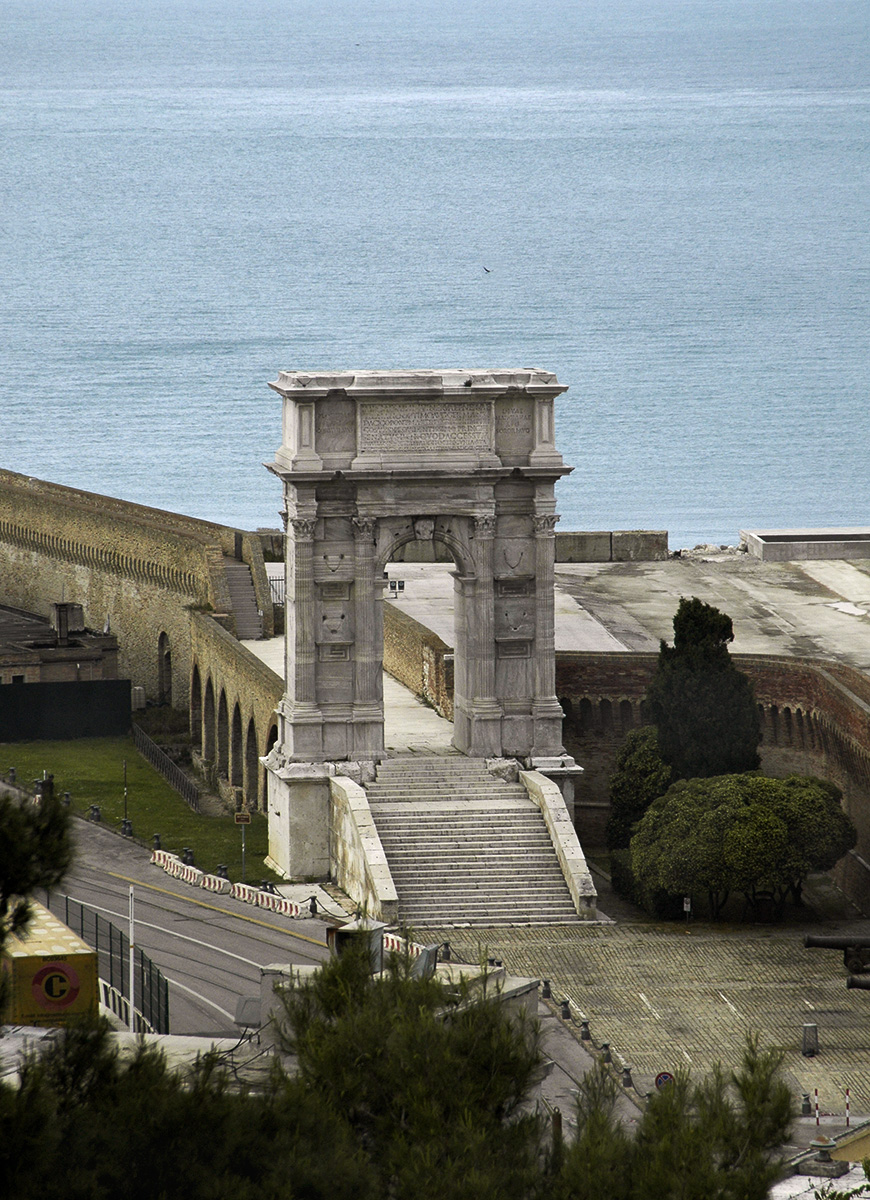 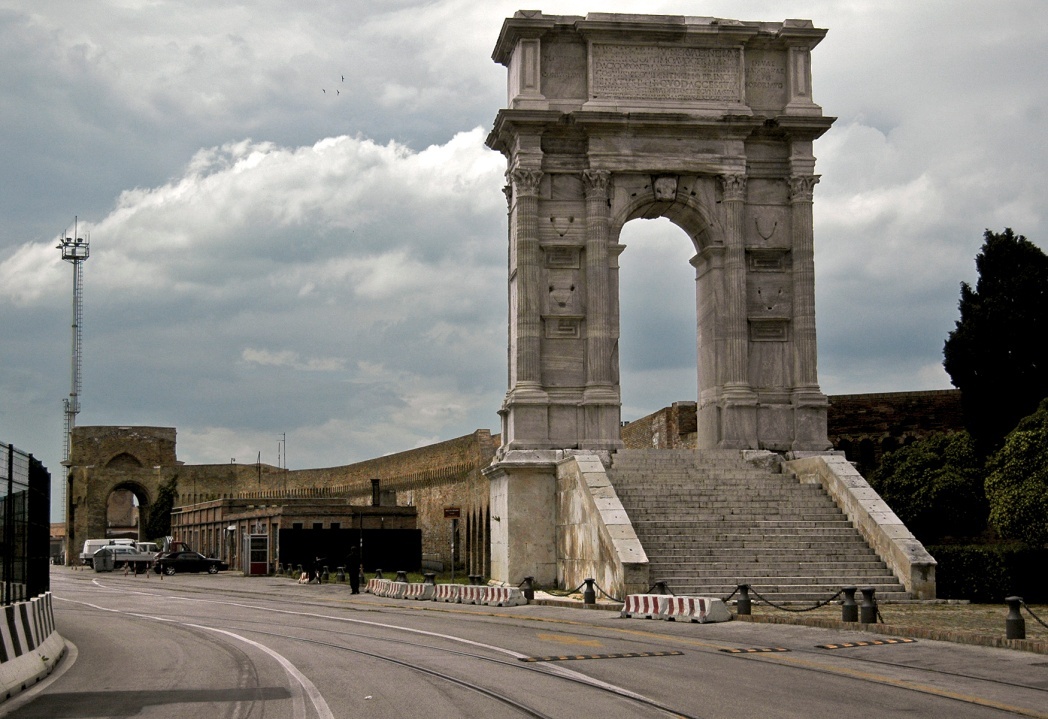 Ascoli Piceno

- antické Asculum (prekryté moderným mestom)
 antické opevnenie (opus incertum) = stredoveké 
 porta Gemina - dvojprechodová
 dva mosty: Ponte di Cecco, Ponte di Solesta (augustovský) 
 cardo/decumanus – 4 časti
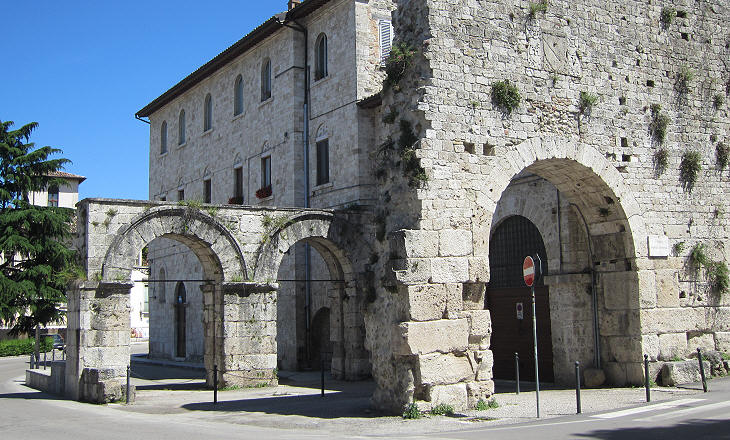 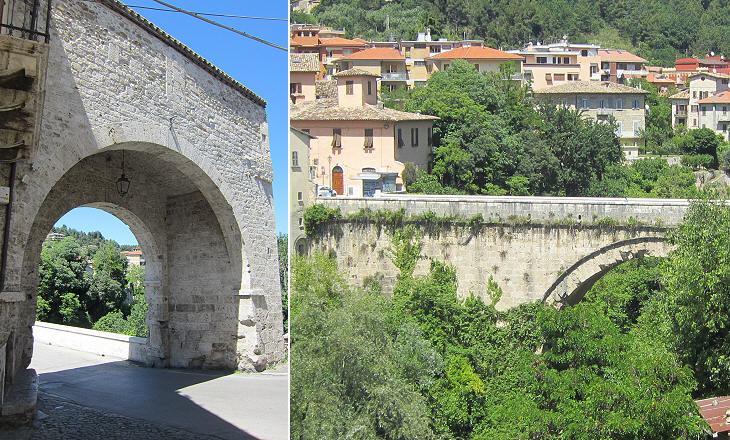 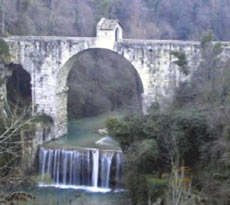 Divadlo

 grécky typ divadla
 91 BC – zabití magistráti mesta – výstraha

Chrámy

1. kostol S.Venanzo: južná časť + časť celly
2. kostol S.Gregorio Magno: augustovský, cella – opus reticulatum, s dvomi piliermi a dvomi stĺpmi v pronau
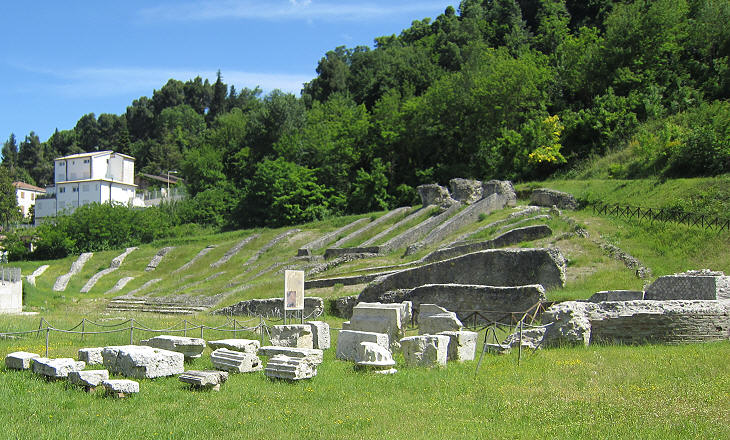 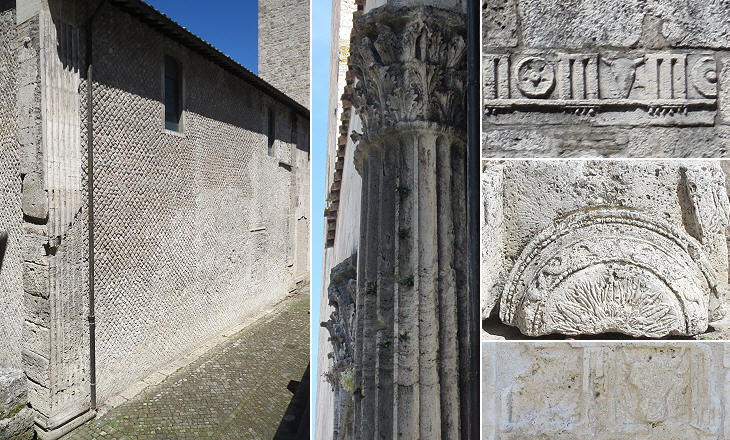 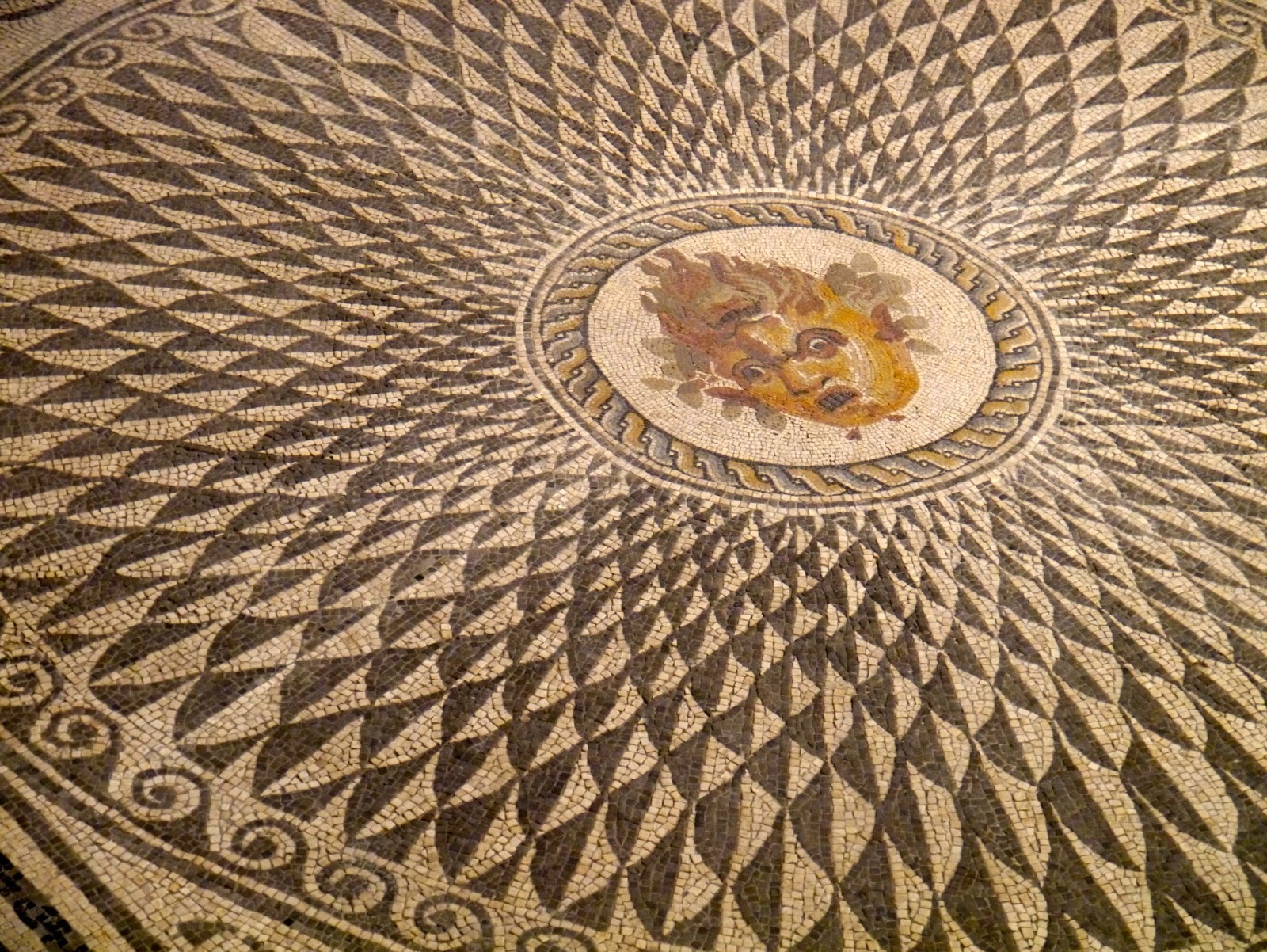 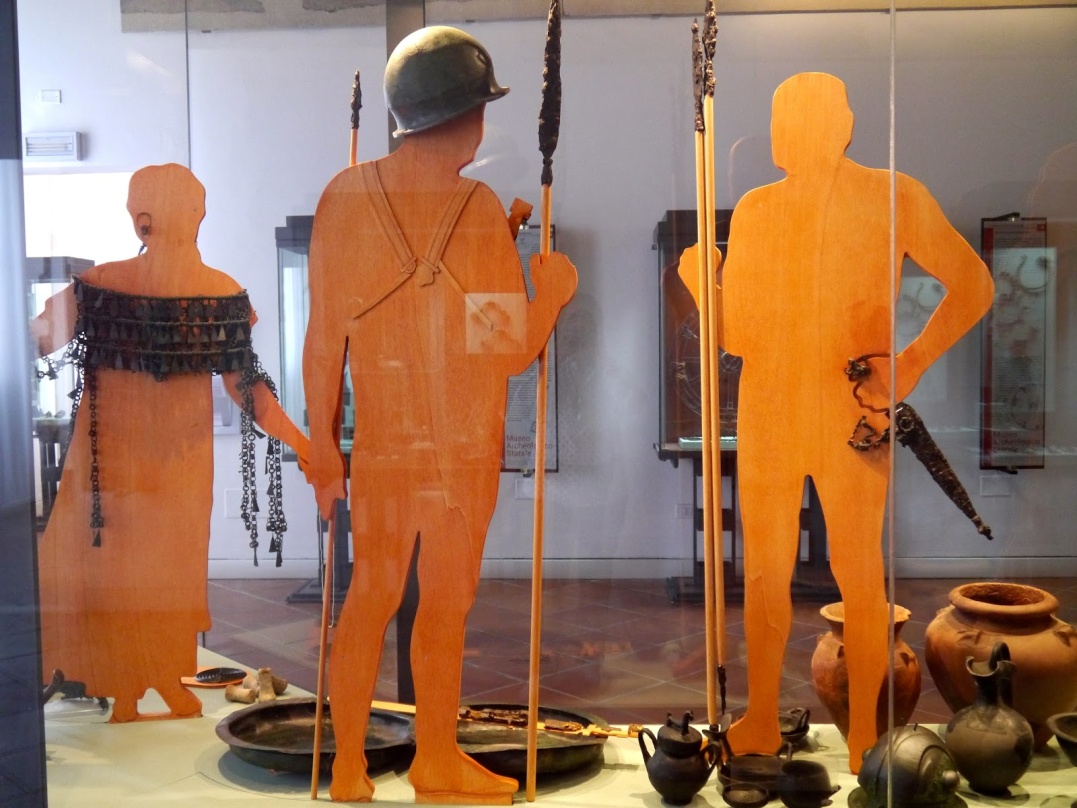 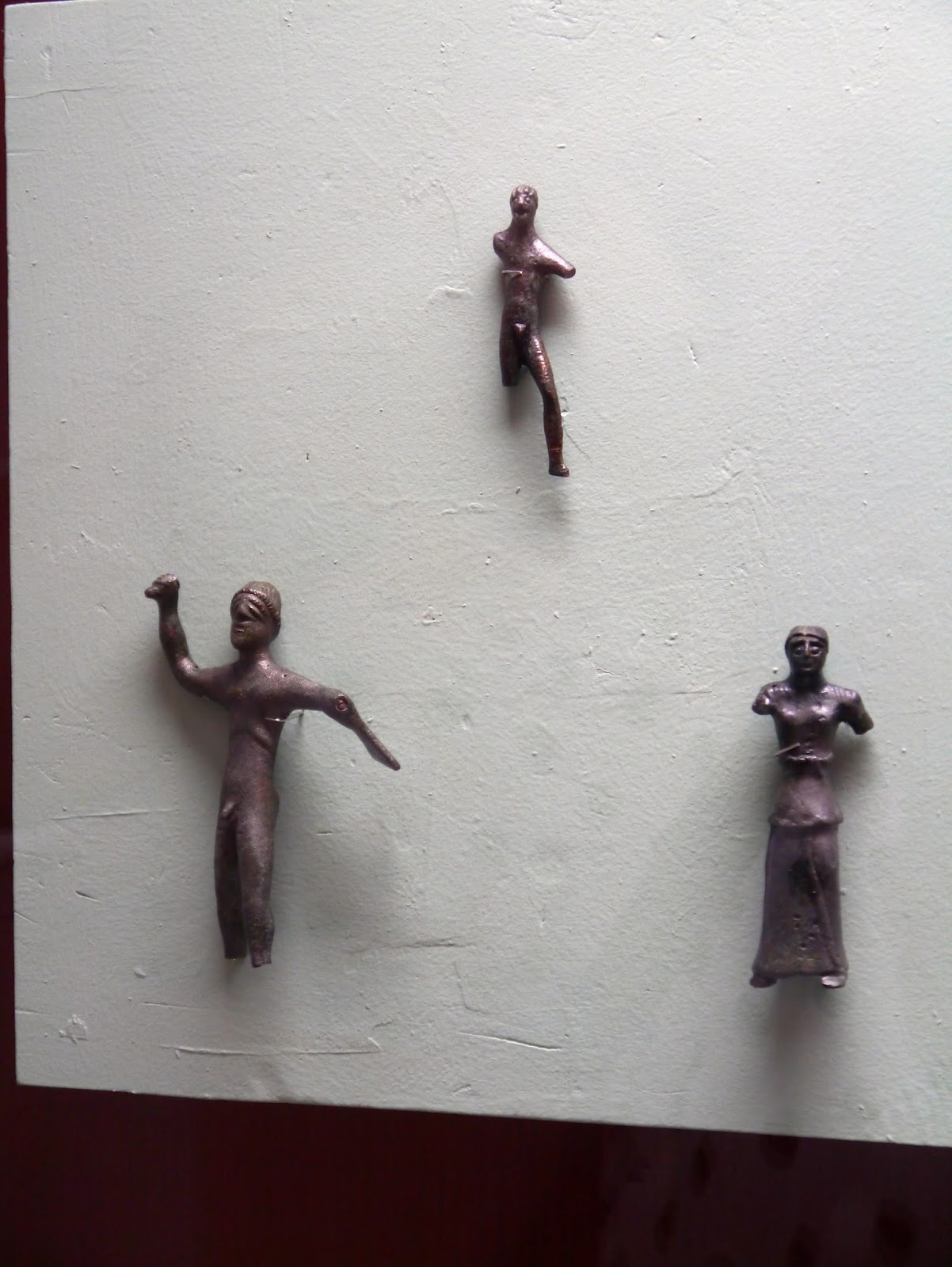 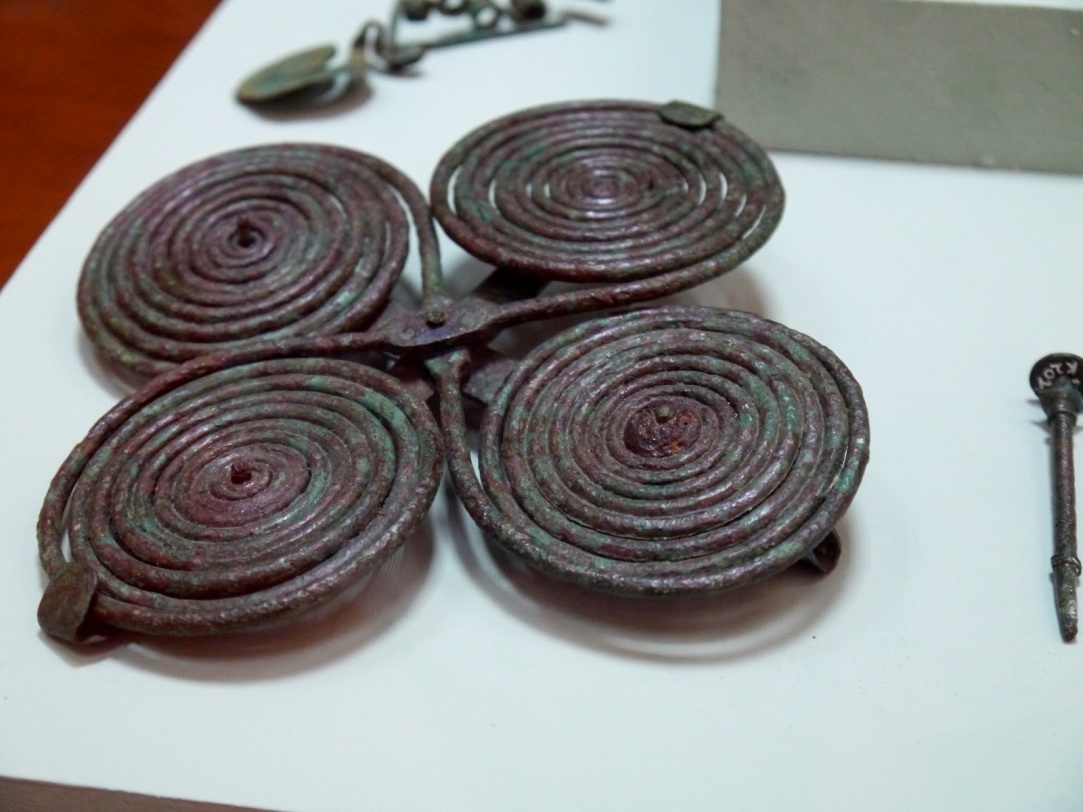 Fano

 Fanum Fortunae
 49 BC - kolónia
 opevnenie – Augustus – podľa oblúku z 9 AD (vstup na via Flaminia), 1760 m, okrúhle veže
 cardo (via Flaminia), decumanus

Oblúk
 trojprechodový (zachovaná len dolná časť)
 horná časť: 7 oblúkov, medzi nimi 8 korintských stĺpov, nízky reliéf

 divadlo
 bazilika (?) – Vitruvius (De Architectura)
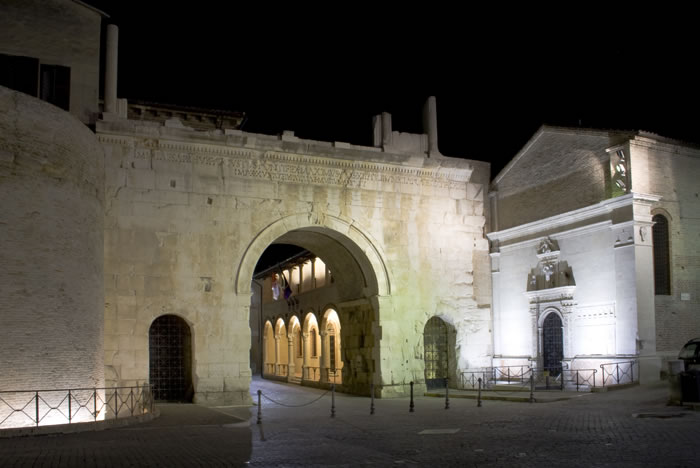 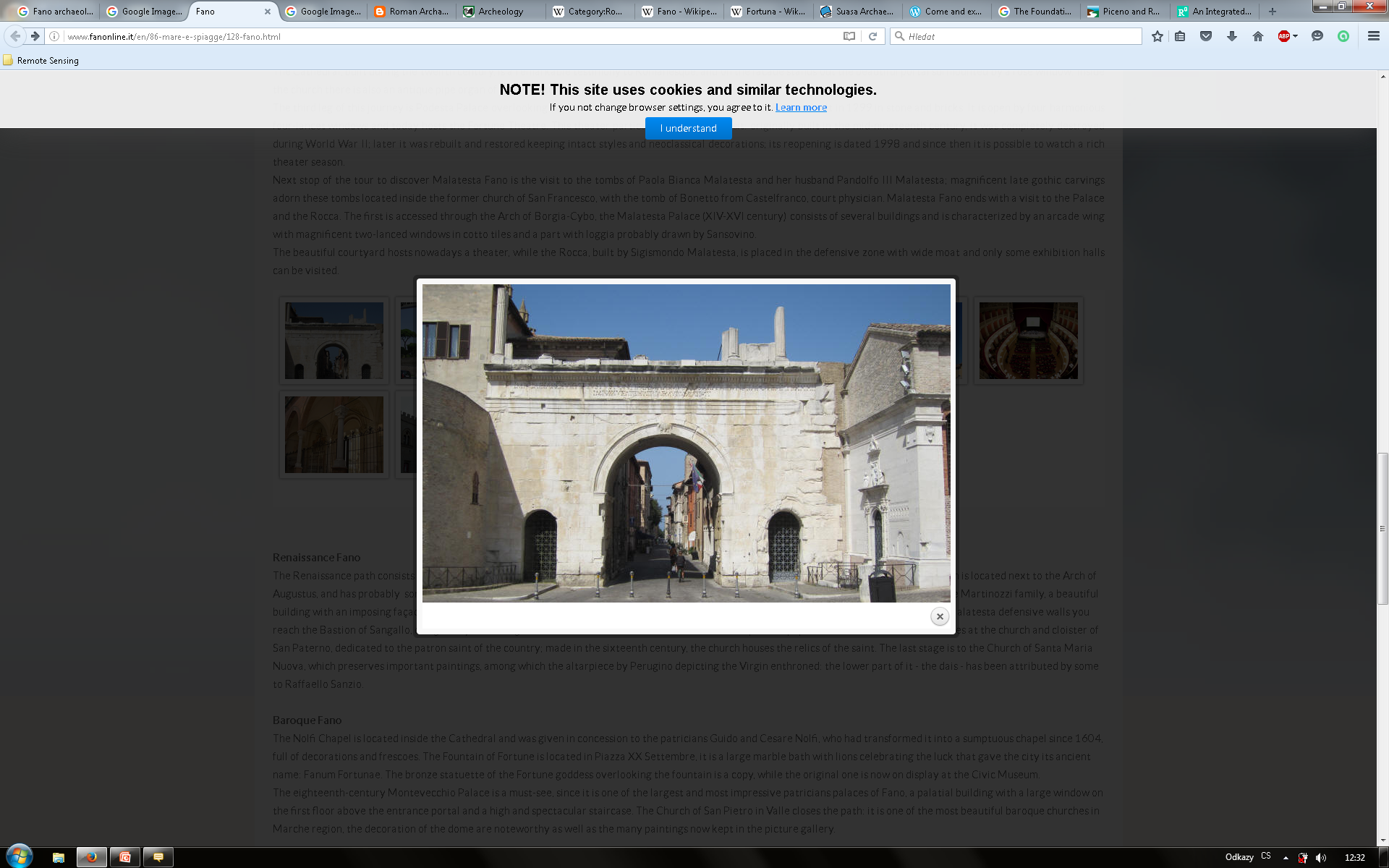 Divadlo
- 1. stor. AD
 jedno z najväčších v regióne (10 000 divákov)
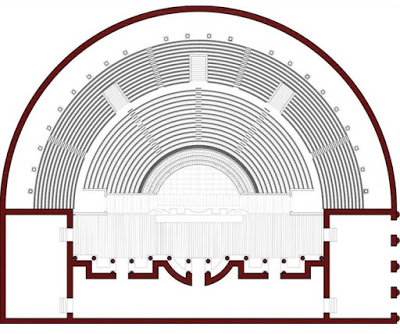 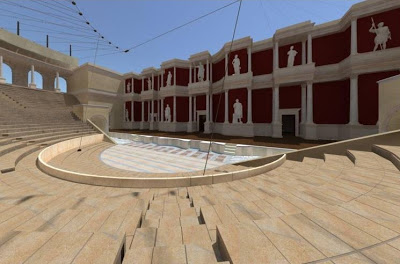 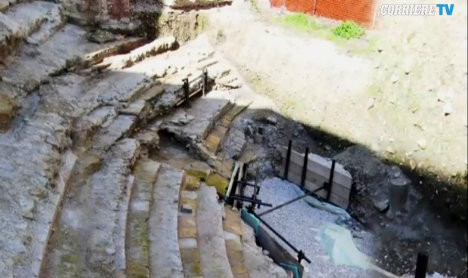 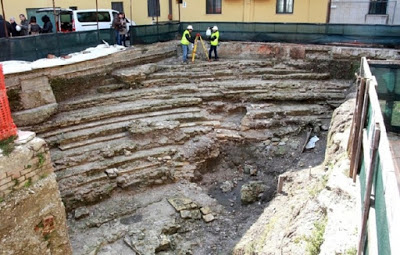 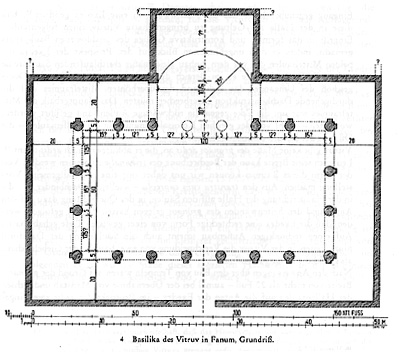 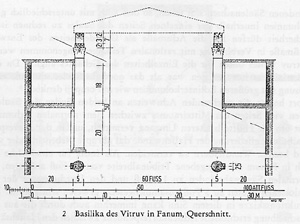 Bazilika
Vitruvius, De Architectura, kniha 5, kapitola 1, 6-10:
6. Non minus summam dignitatem et venustatem possunt habere conpartiones basilicarum, quo genere Coloniae Iuliae Fanestri conlocavi curavique faciendam, cuius proportiones et symmetriae sic sunt constitutae. Mediana testudo inter columnas est longa pedes CXX, lata pedes LX. Porticus eius circa testudinem inter parietes et columnas lata pedes XX. Columnae altitudinibus perpetuis cum capitulis pedes L, crassitudinibus quinum, habentes post se parastaticas altas pedes XX, latas pedes II S, crassas I S, quae sustinent trabes, in quibus invehuntur porticuum contignationes. Supraque eas aliae parastaticae pedum XVIII, latae binum, crassae pedem, quae excipiunt item trabes sustinentes cantherium et porticum, quae sunt summissa infra testudinem tecta.
7. Reliqua spatia inter parastaticarum et columnarum trabes per intercolumnia luminibus sunt relicta. Columnae sunt in latitudine testudinis cum angularibus dextra ac sinistra quaternae, in longitudine, quae est foro proxima, cum isdem angularibus octo, ex altera parte cum angularibus VI, ideo quod mediae duae in ea parte non sunt positae, ne inpediant aspectus pronai aedis Augusti, quae est in medio latere parietis basilicae conlocata spectans medium forum et aedem Iovis.
8. Item tribunal quod est in ea aede, hemicycli schematis minoris curvatura formatum; eius autem hemicycli in fronte est intervallum pedes XLVI, introrsus curvatura pedes XV, uti, qui apud magistratus starent, negotiantes in basilica ne inpedirent. Supra columnas ex tribus tignis bipedalibus conpactis trabes sunt circa conlocatae, eaeque ab tertiis columnis quae sunt in interiore parte, revertuntur ad antas quae a pronao procurrunt, dextraque et sinistra hemicyclium tangunt.
9. Supra trabes contra capitula ex fulmentis dispositae pilae sunt conlocatae, altae pedes III, latae quoqueversus quaternos. Supra eas ex duobus tignis bipedalibus trabes everganeae circa sunt conlocatae. Quibus insuper transtra cum capreolis columnarum contra corpora et antas et parietes pronai conlocata sustinent unum culmen perpetuae basilicae, alterum a medio supra pronaum aedis.
10. Ita fastigiorum duplex tecti nata dispositio extrinsecus tecti et interioris altae testudinis praestat speciem venustam. Item sublata epistyliorum ornamenta et pluteorum columnarumque superiorum distributio operosam detrahit molestiam supmtusque inminuit ex magna parte summam. Ipsae vero columnae in altitudine perpetua sub trabe testudinis perductae et magnificentiam inpensae et auctoritatem operi adaugere videntur.
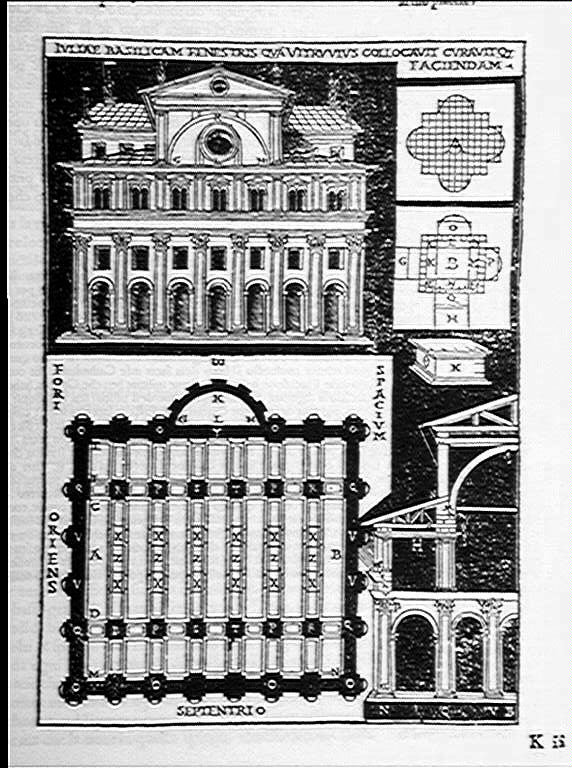 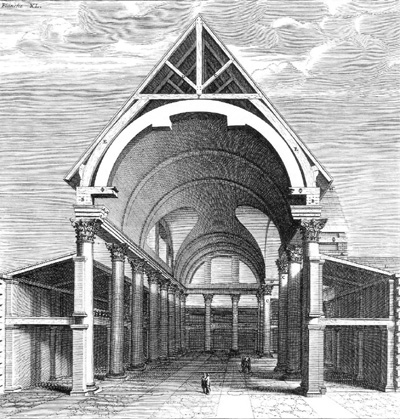 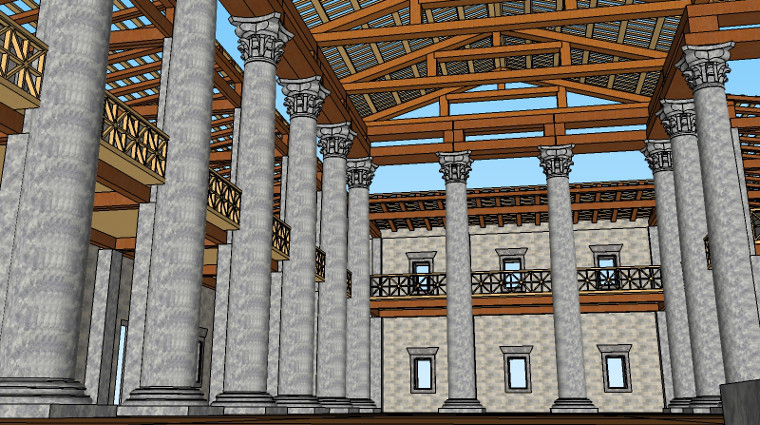 Potentia
 predpokladané osídlenie už v dobe bronzovej
 územie v 3. a 2. stor. BC kolonizované Rimanmi – námorné kolónie
 184 BC – založenie Potentie (začiatok urbanizácie v údolí)
 174 BC – opevnenie, tri brány, pravidelný mestský plán – cardo, decumanus, aquadukt, chrám
 insulae – min. 58
 monumentalizácia mesta – obdobie vlády Augusta
 rozkvet mesta až do 2. stor. AD (epigrafický materiál)
 od 5. stor. AD – úpadok
 systematický výskum – 40te roky 20. storočie – 2006
 The Potenza Valley Survey Project (Univerzita v Ghente) – 2012 – 2017

Neskoro republikánsky chrám (2. stor. BC) + porticus

Fórum
 bazilika
 hlavný chrám
 curia
 macellum
 malé divadlo
 tabernae
 domy
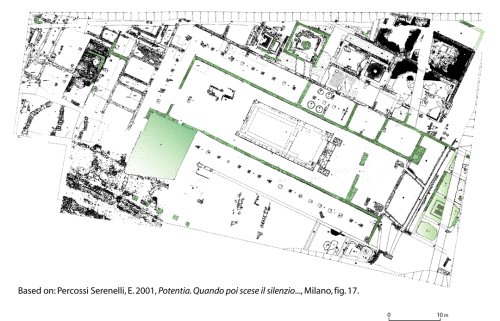 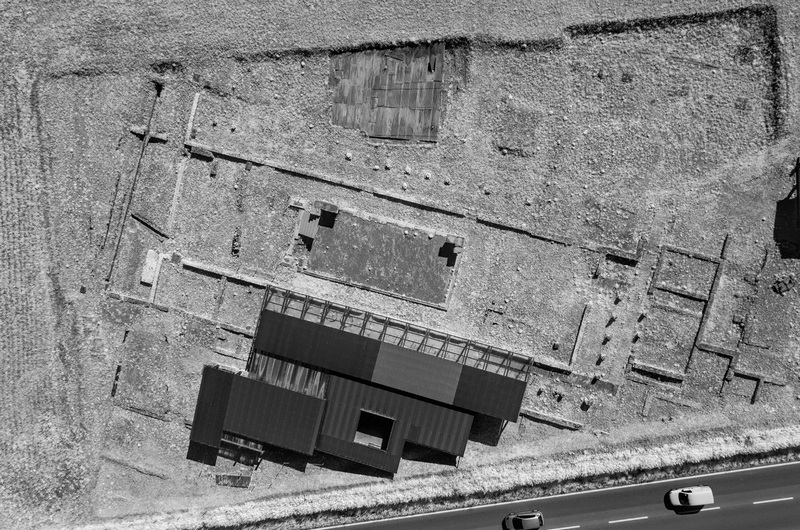 The Potenza Valley Survey Project (Ghent University) – 2012 - 2017
 komplexná analýza dlhodobého vývoja celého regiónu
 interdisciplinárna spolupráca – porovnávanie rôznych typov dát
 nedeštruktívne metódy v archeológii

Geoarcheologické a goefyzikálne zbery dát
GIS
Cieľ: zozbierať dáta, ktoré  sú relevantné pre zakladanie sídlisk (vzdialenosť od vodných tokov a poľnohospodárskej pôdy, prítomnosť stavebného materiálu, geomorfológia územia, prístup k cestám
Záver: dôležitý faktor – tečúca pitná voda
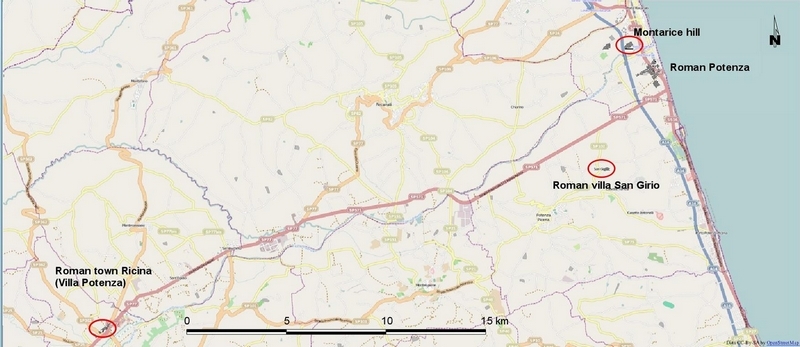 Geofyzika
 okolie Potentie, nekropoly na západnej a južnej strane kolónie
Záver: potvrdenie prítomnosti funerálnych štruktúr pri cestách vedúcich z mesta, ktoré sú súčasťou väčších pohrebísk
 objavené nové funerálne objekty – Colle Burchio – severozápad od Potentie
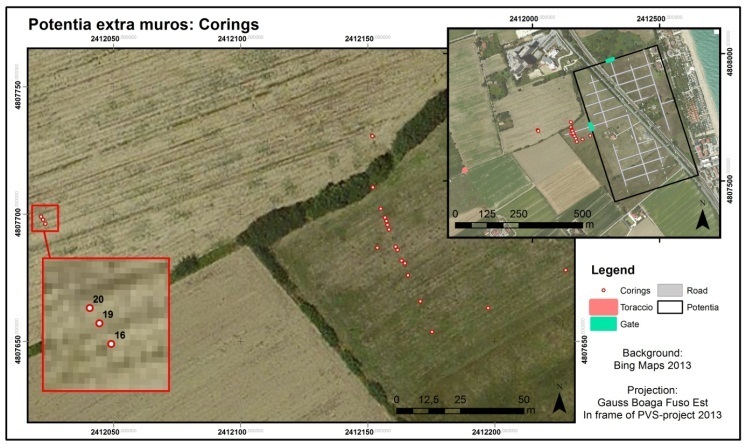 Povrchové zbery

 rozdelenie územia na pravidelnú mriežku  - identifikovanie hraníc lokality (hlavne na základe stavebného materiálu)
 kamenný materiál – rôzne časti Rímskeho impéria (Grécko, Tunisko, Turecko,...)
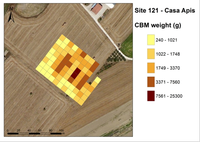 Letecké snímkovanie
 širší pohľad na územie
 podpora geofyzikálneho prieskumu
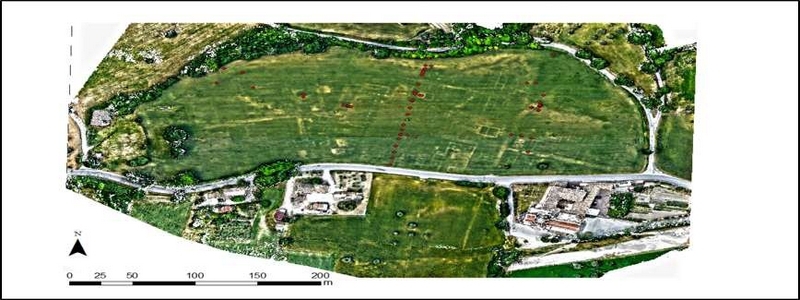